CMSC 818GSome Project Ideas
Projects
Building Analytics
Breathing Analytics
Breathing to Speech
Ayurvedic Patients Dataset
Personal Digital Assistant
Mu Sigma
1. Building Analytics – Iribe Center
Dataset
15-minute reading 
Drawings
BIM files
…
Energy Efficiency
Comfort Index
AR visualization and use
Building Analytics
4
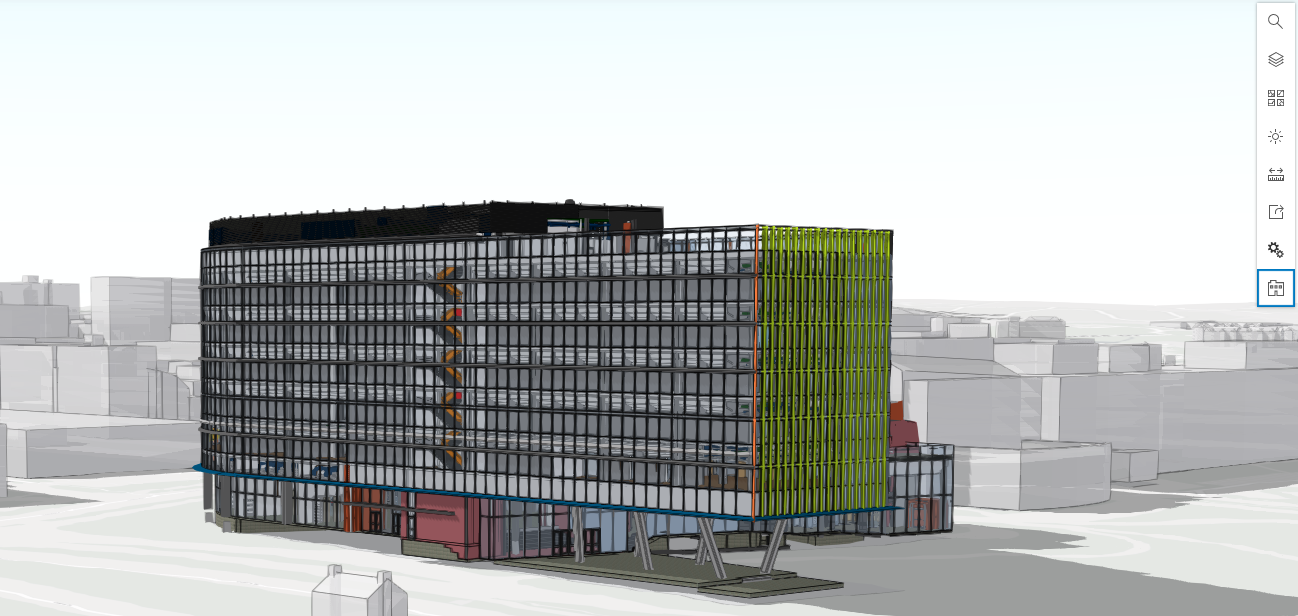 8/26/2021
Iribe Center for Computer Science and Engineering
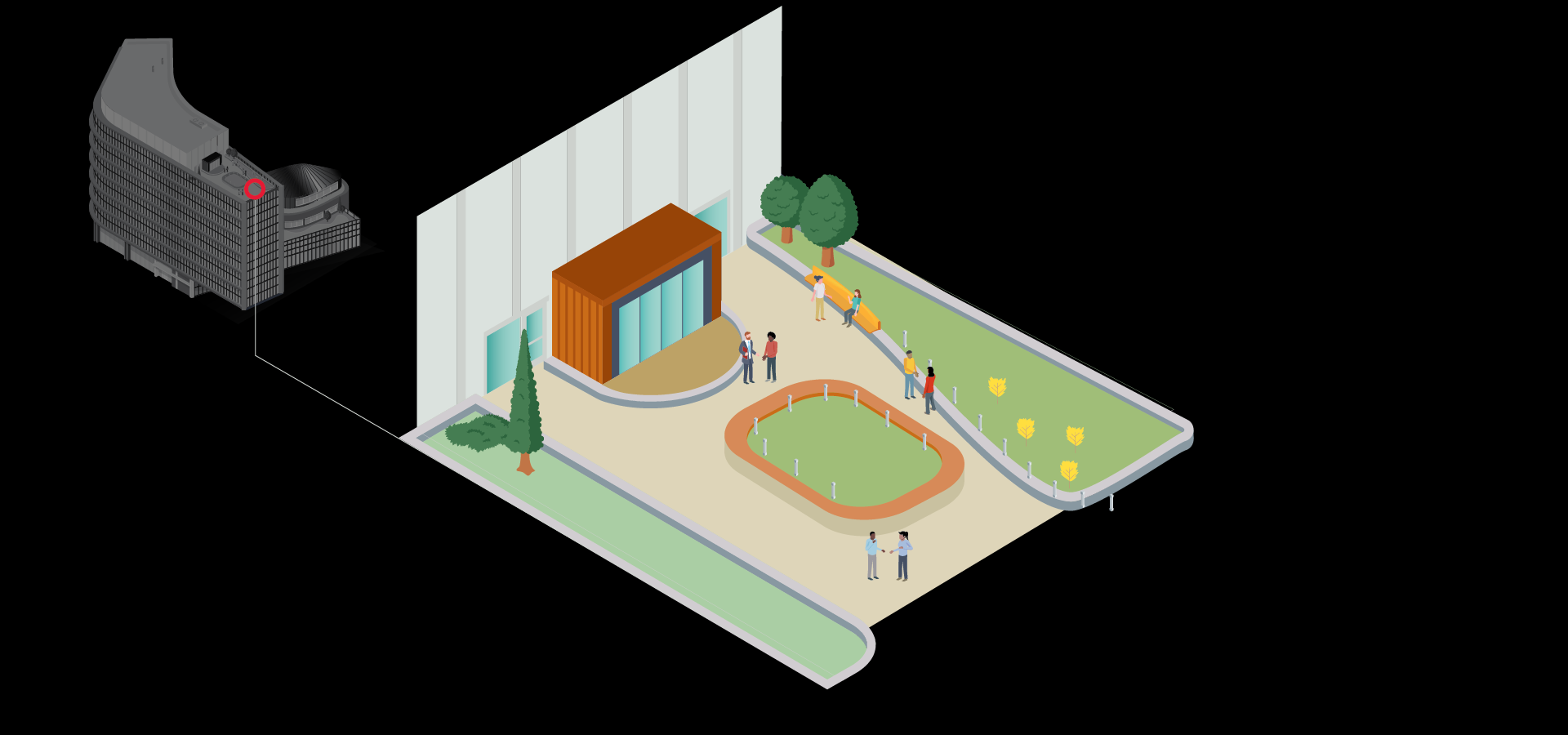 Operational since April 2019
215,600 Gross SQ. FT
298 Seat Auditorium
658 Seats of Instruction Space
Rooftop Park
Garden Terrace
Seminar Rooms
Over 200 Office Rooms
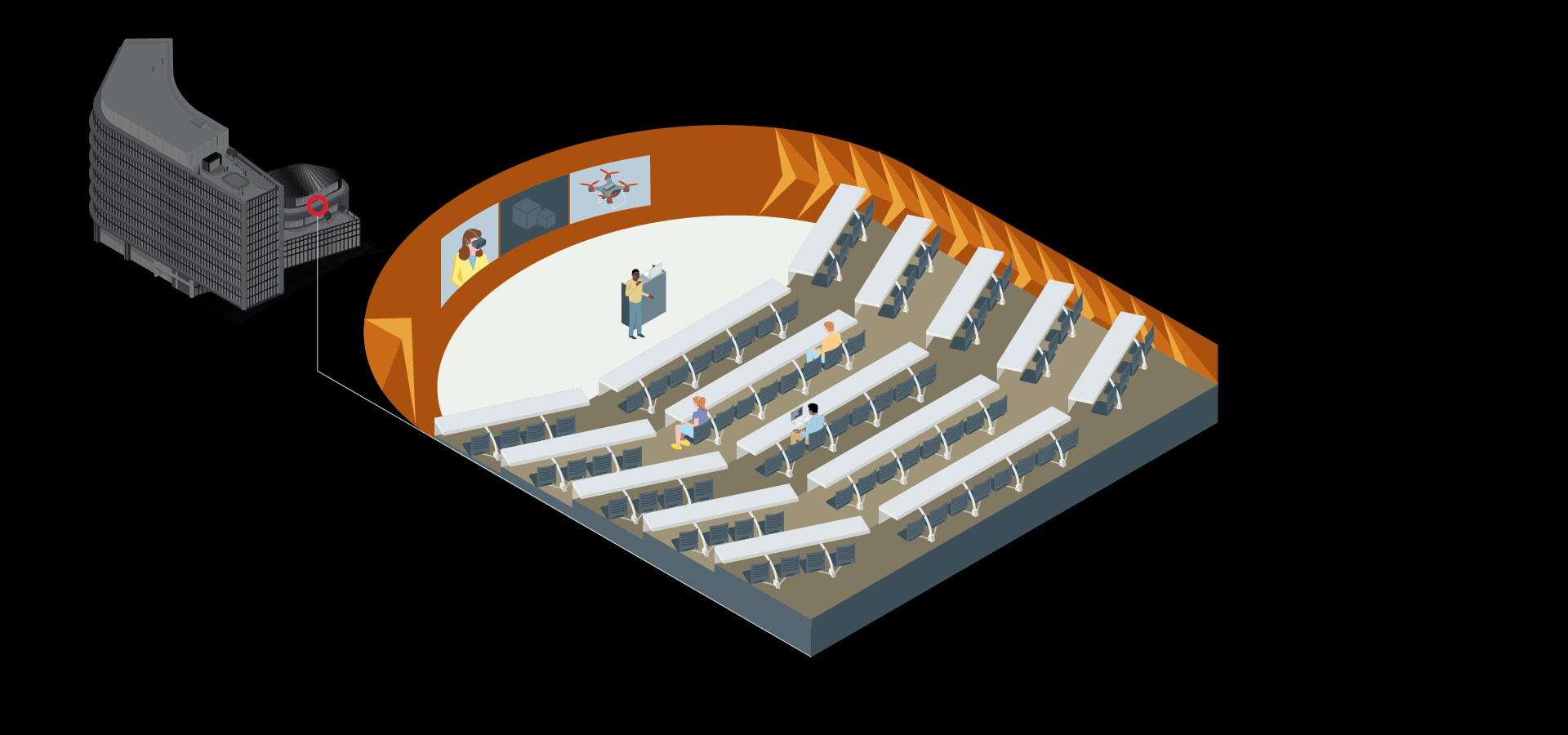 Building Operations
Well Instrumented Building
7 Air Handling Units
326 VAV units
6068 sensors
466 Different Types of Sensors
Space Temperature
Space Humidity
CO2 Level
Discharge Temp
Air Flow
…
Reading every 15 minutes
Data Accessible 
Courtesy Facilities at UMD
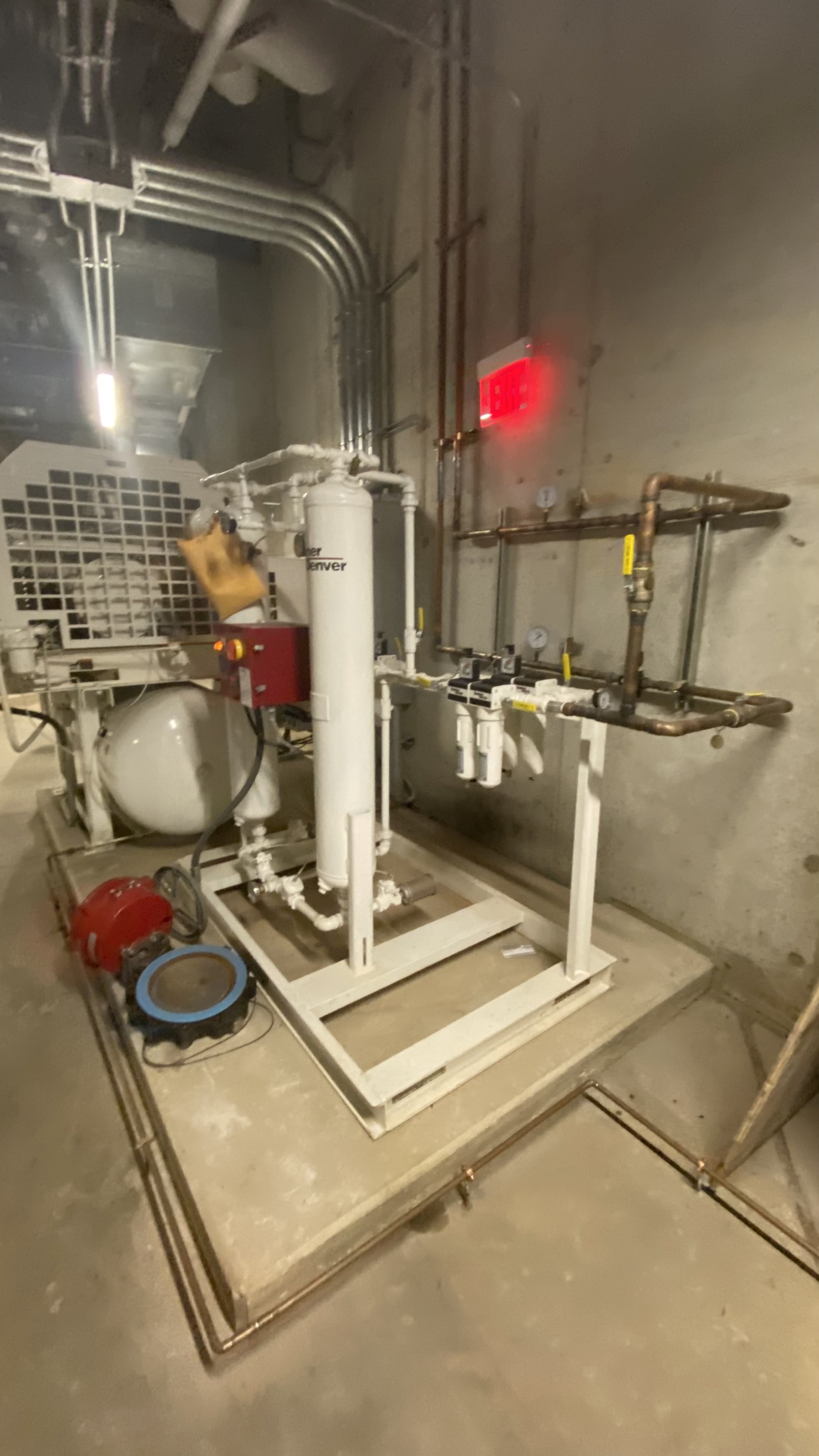 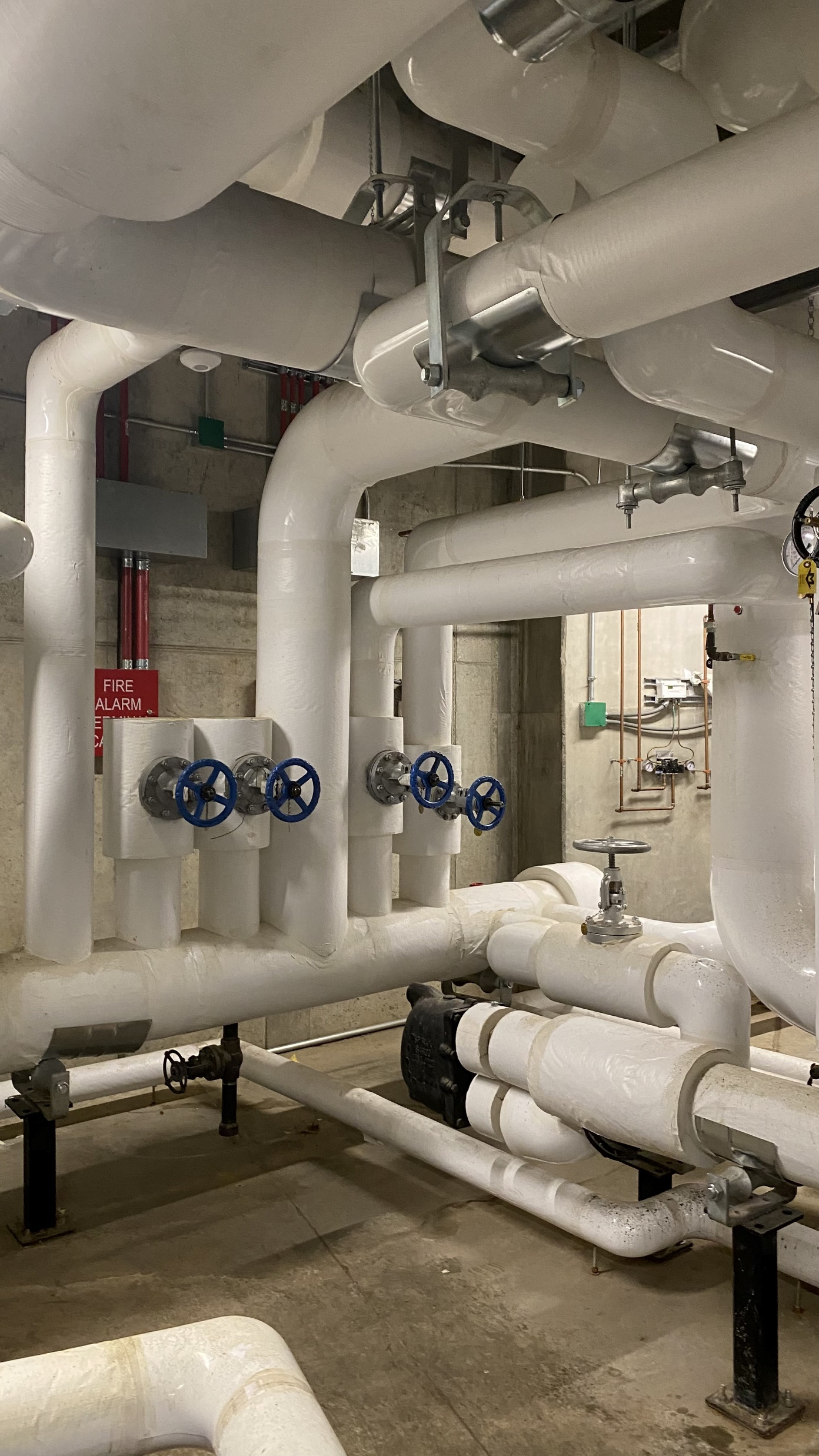 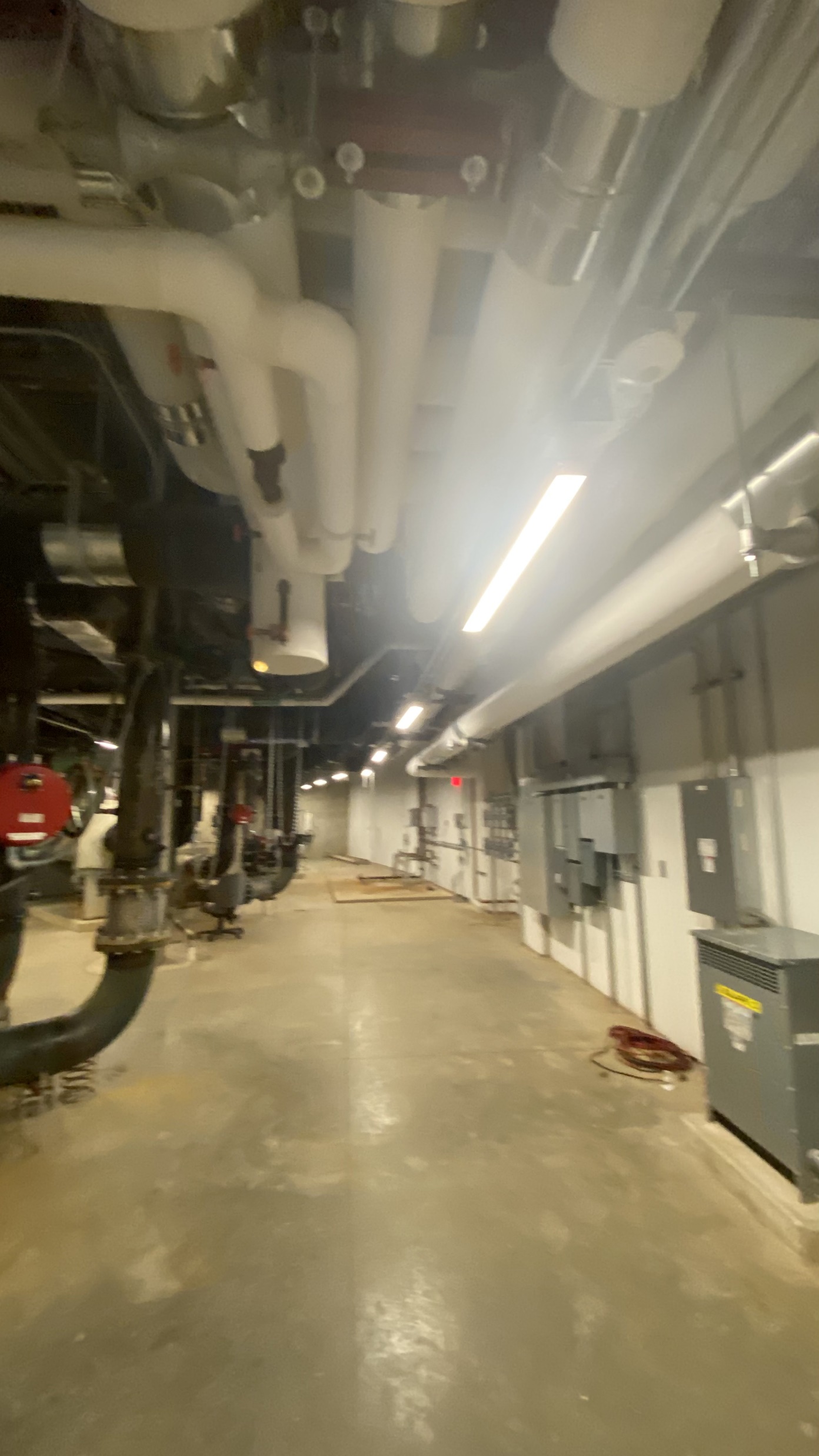 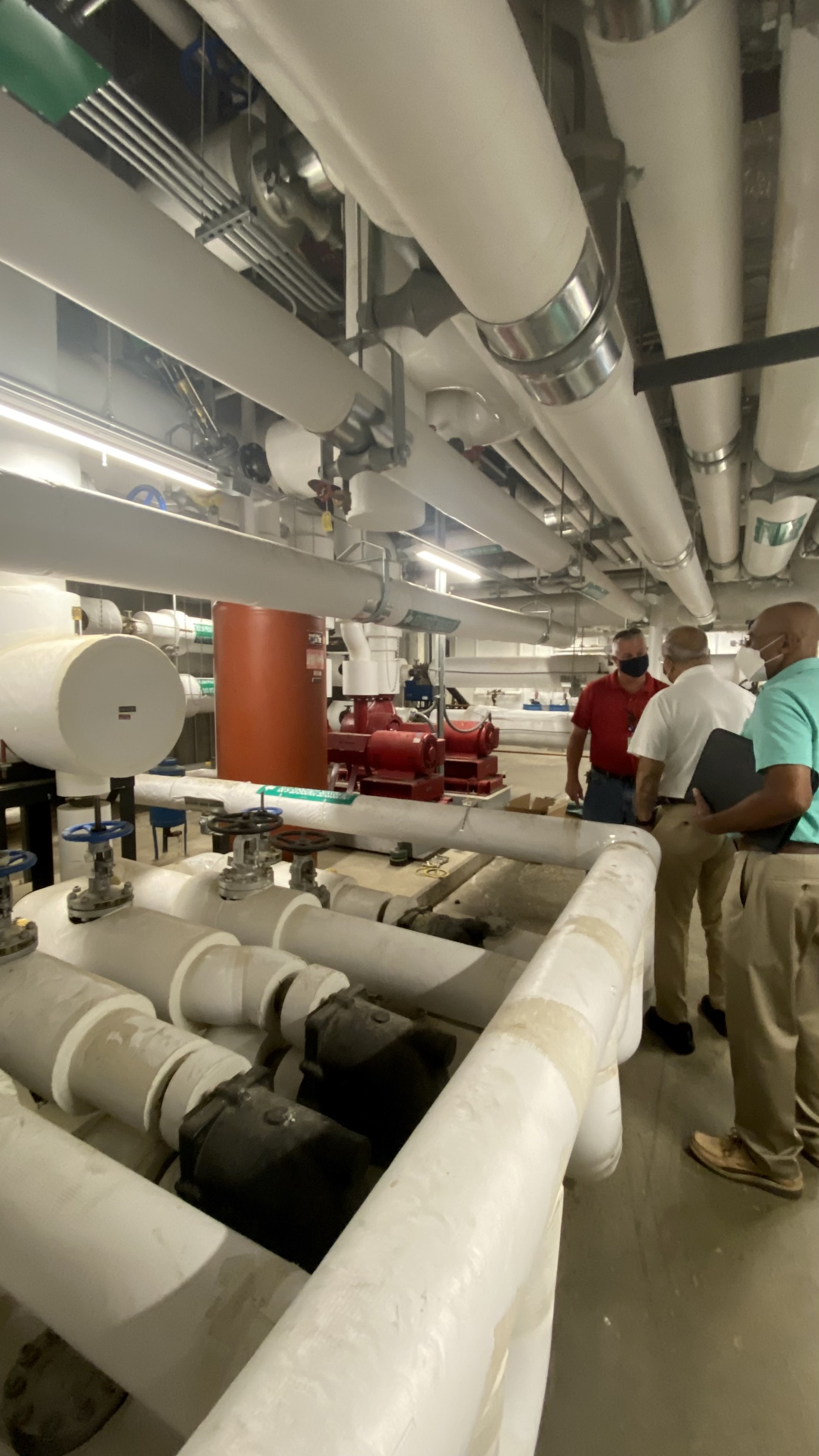 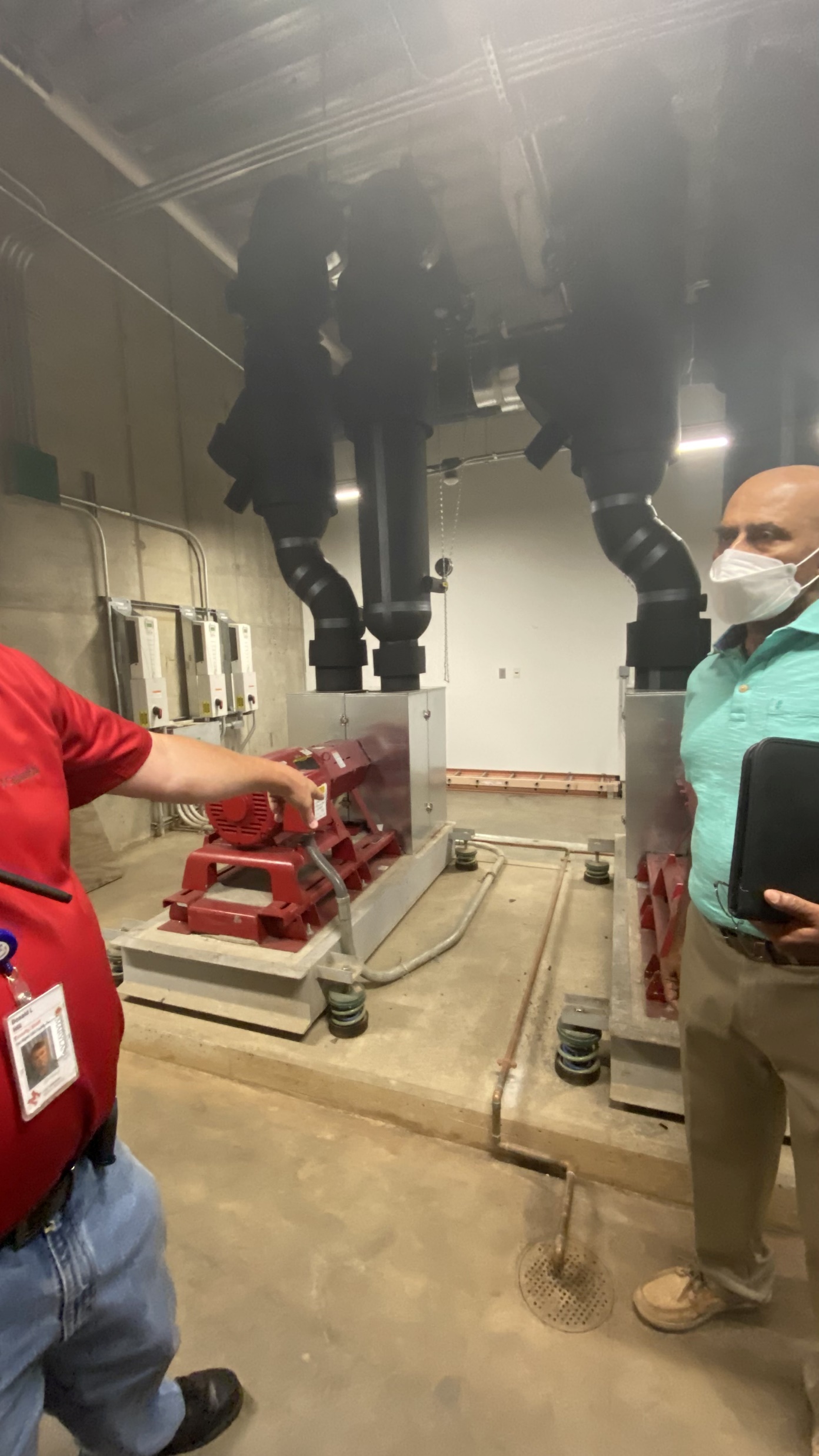 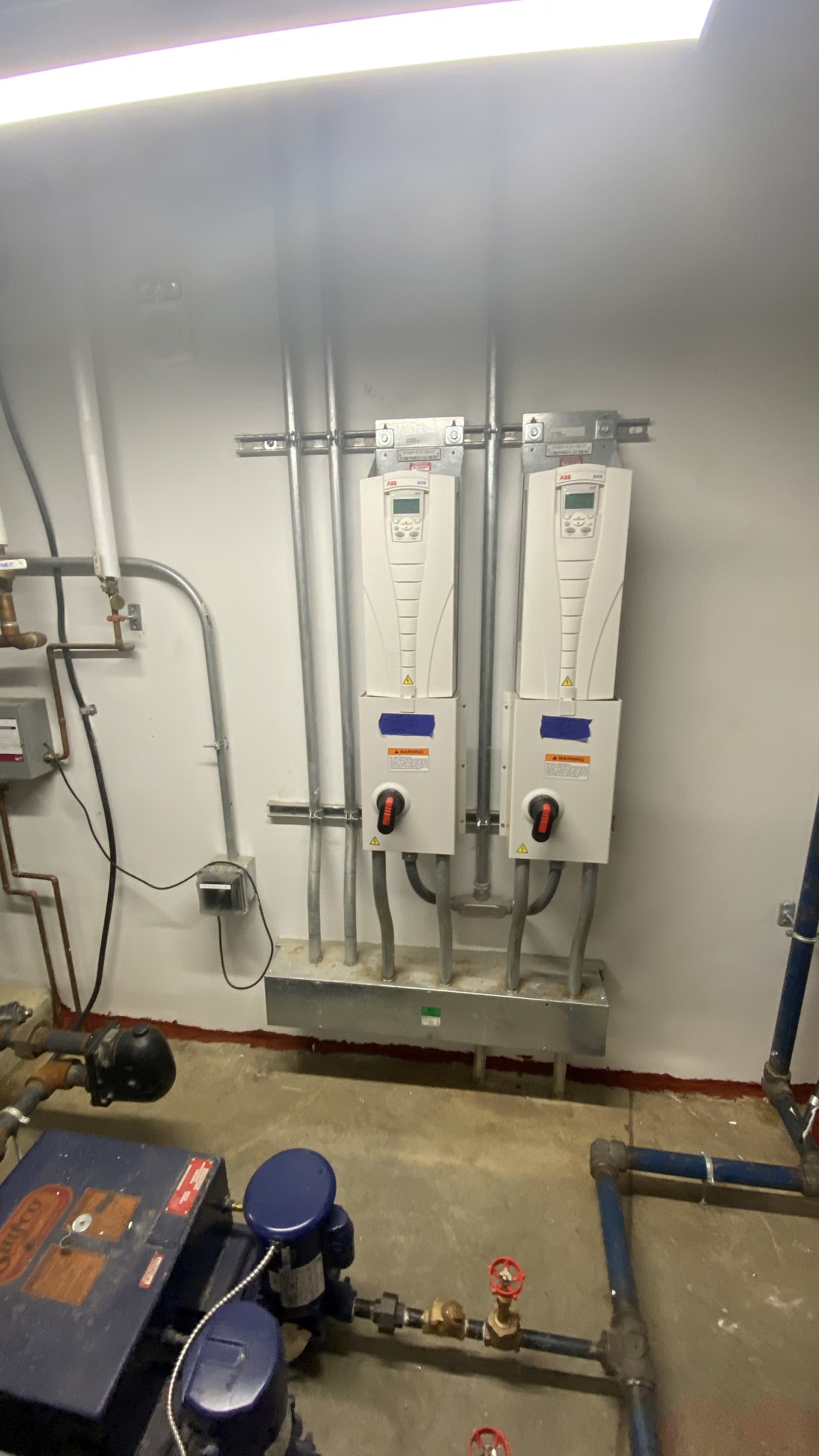 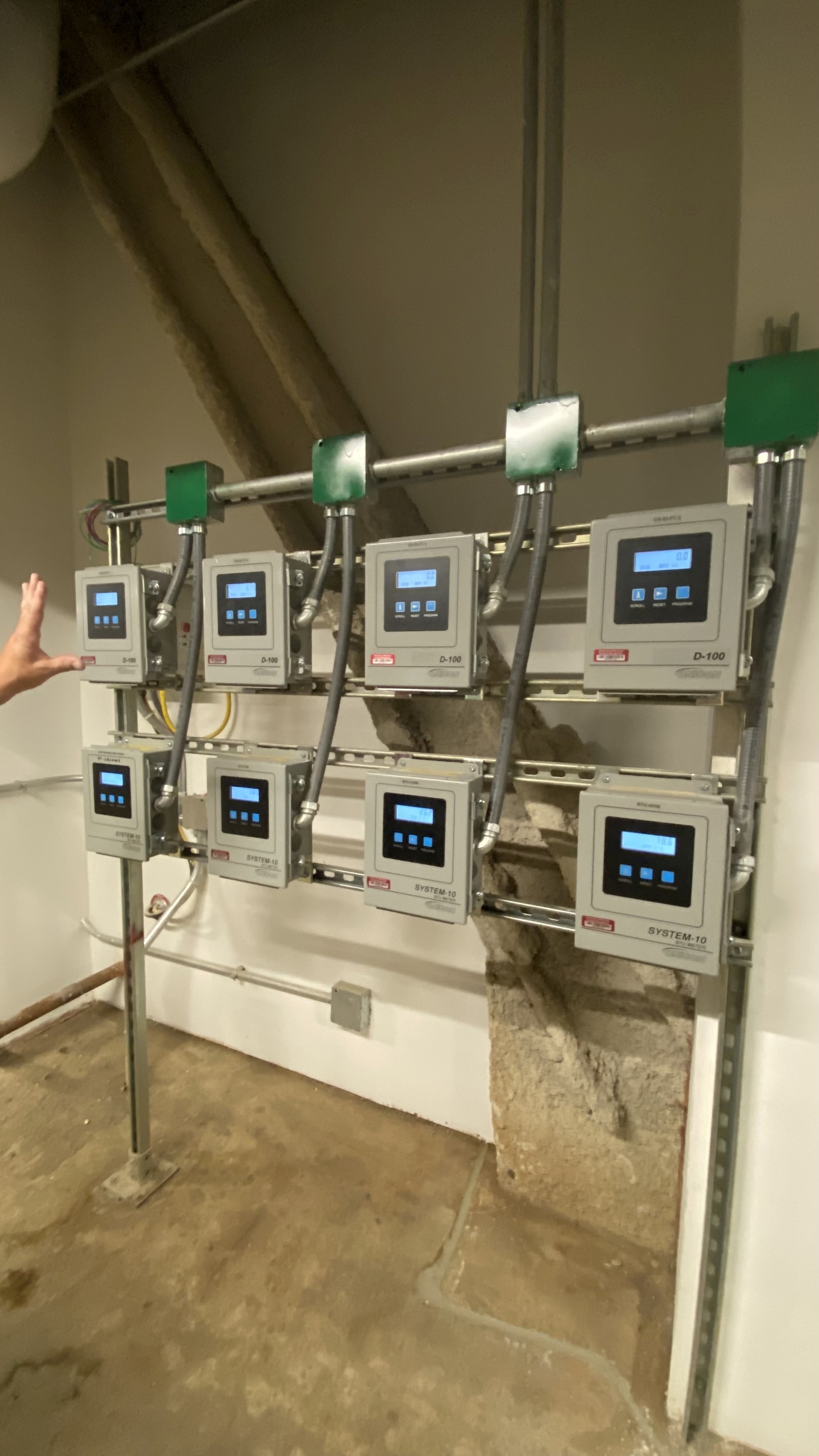 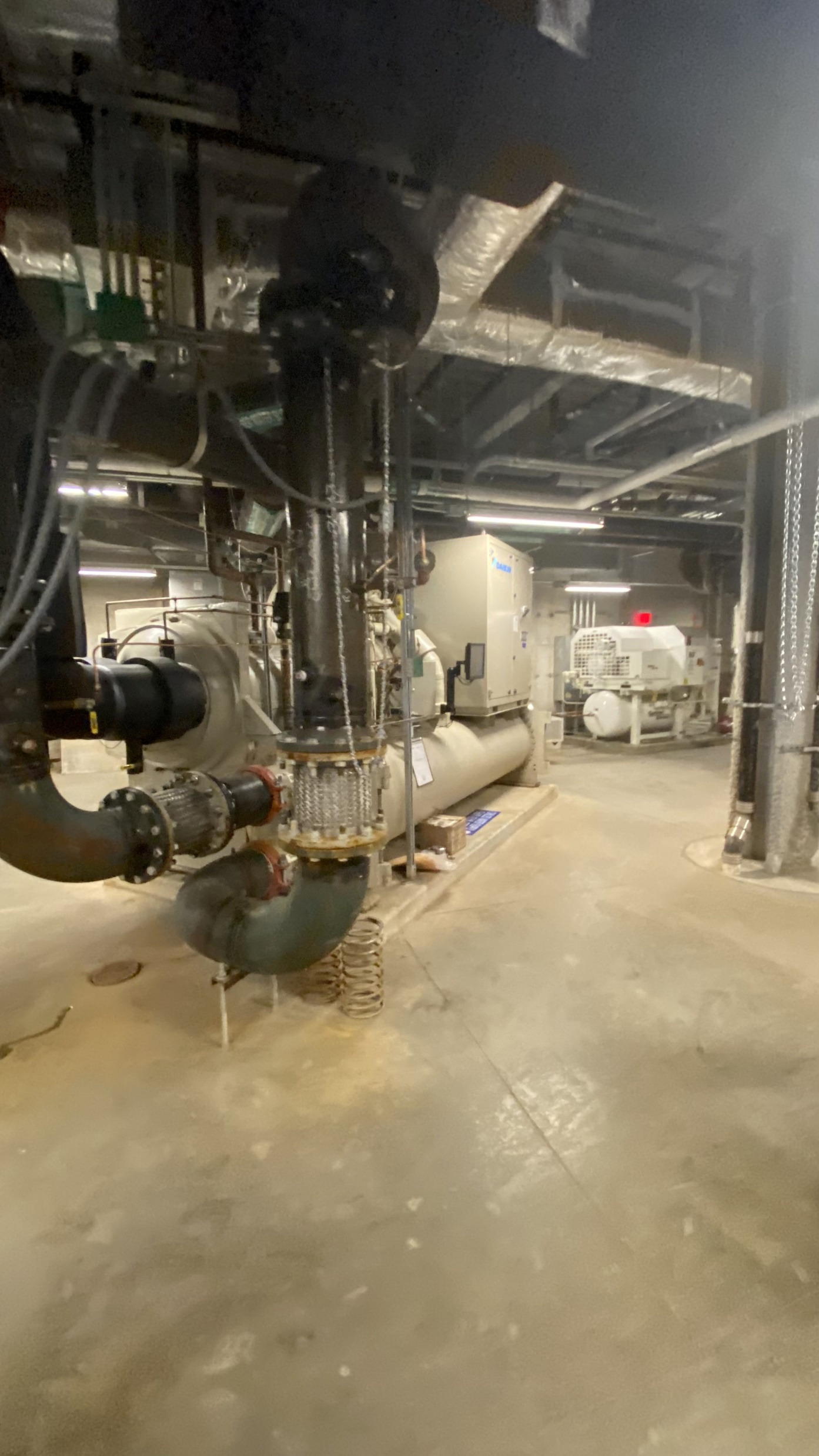 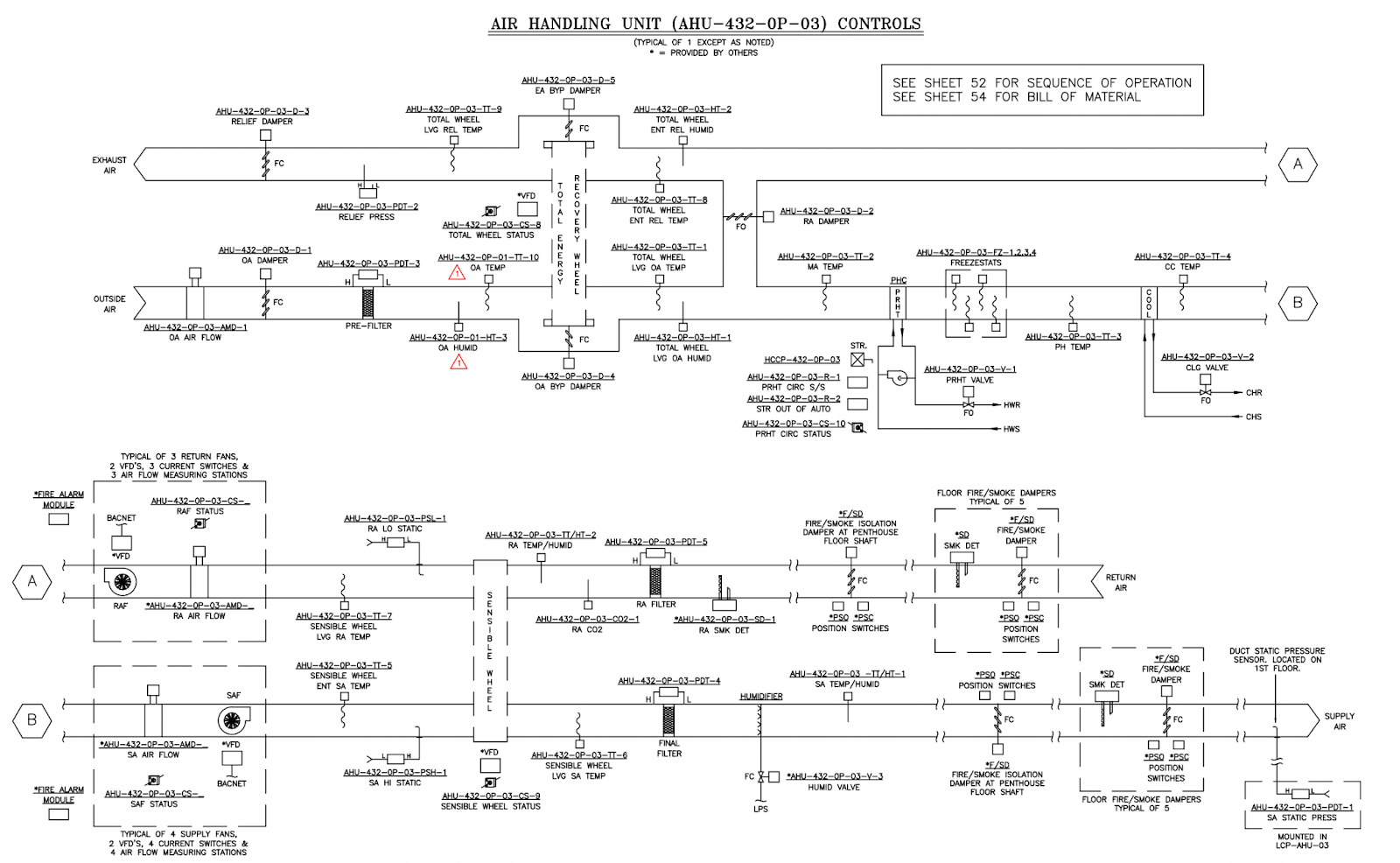 Data Set
6068 sensors
Every 15 Minutes
Since Feb 2019 to January 31, 2025
2177 Days
1,268,163,456 readings
Near Real-time
Updated every 15 minutes
Sensors
Room (VAV)
ActFlow and Actflow SP
CO2 Sensor
Chill Beam signal
Damper
Dew Point
Effective SP
Reheat Valve
Humidity
Space temp
Occupancy – Det, CMD, Status
AHU
SA and RA temp
Ma Temp
OA Temp and Flow
Ra CO2
SA Fans – Flow and speed
SA Humidity
Total Ra Fan Flow
Total Sa Fan Flow
…
Data from 2120 and AHU3
Have access to all sensors
Energy Usage
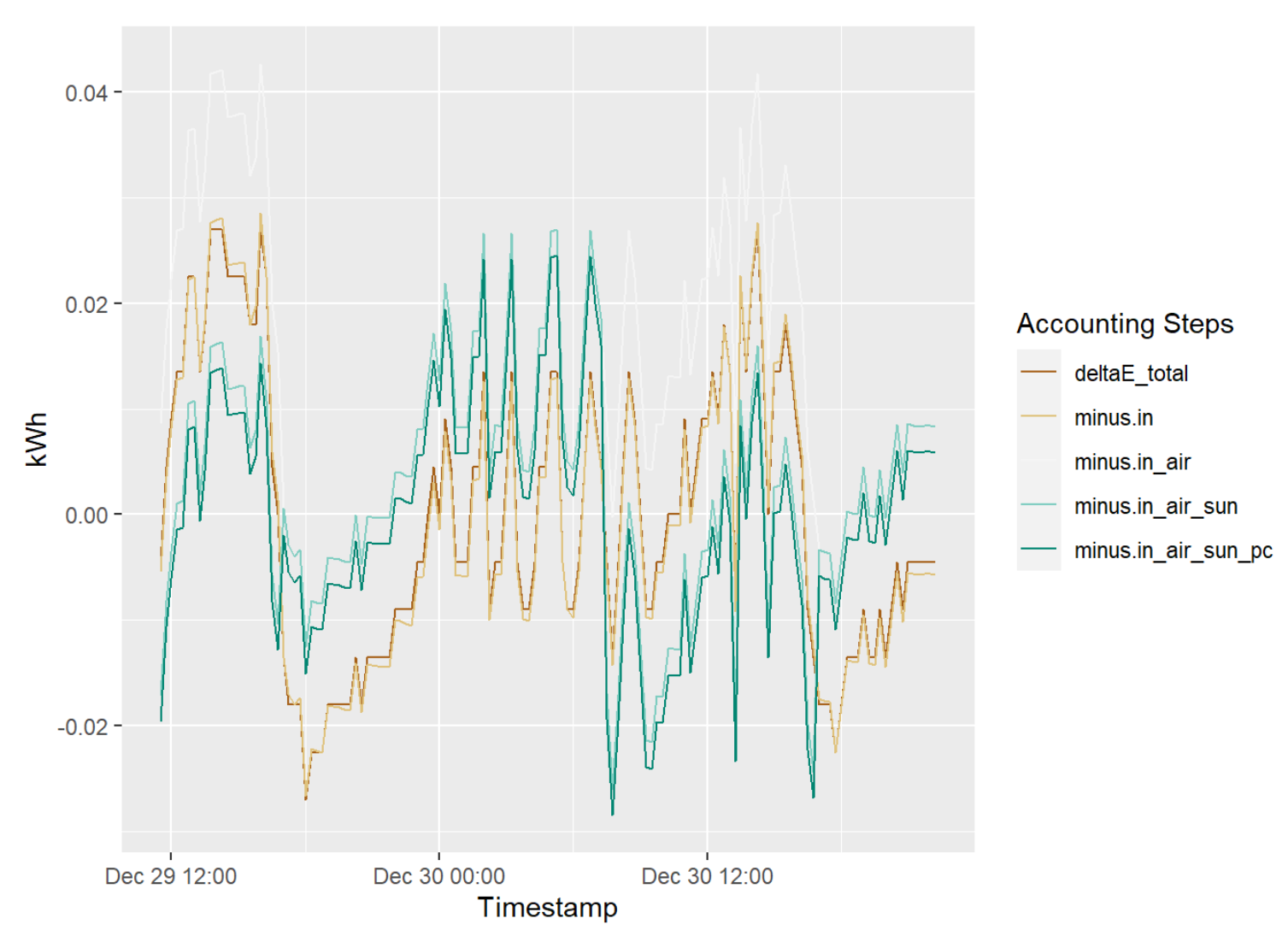 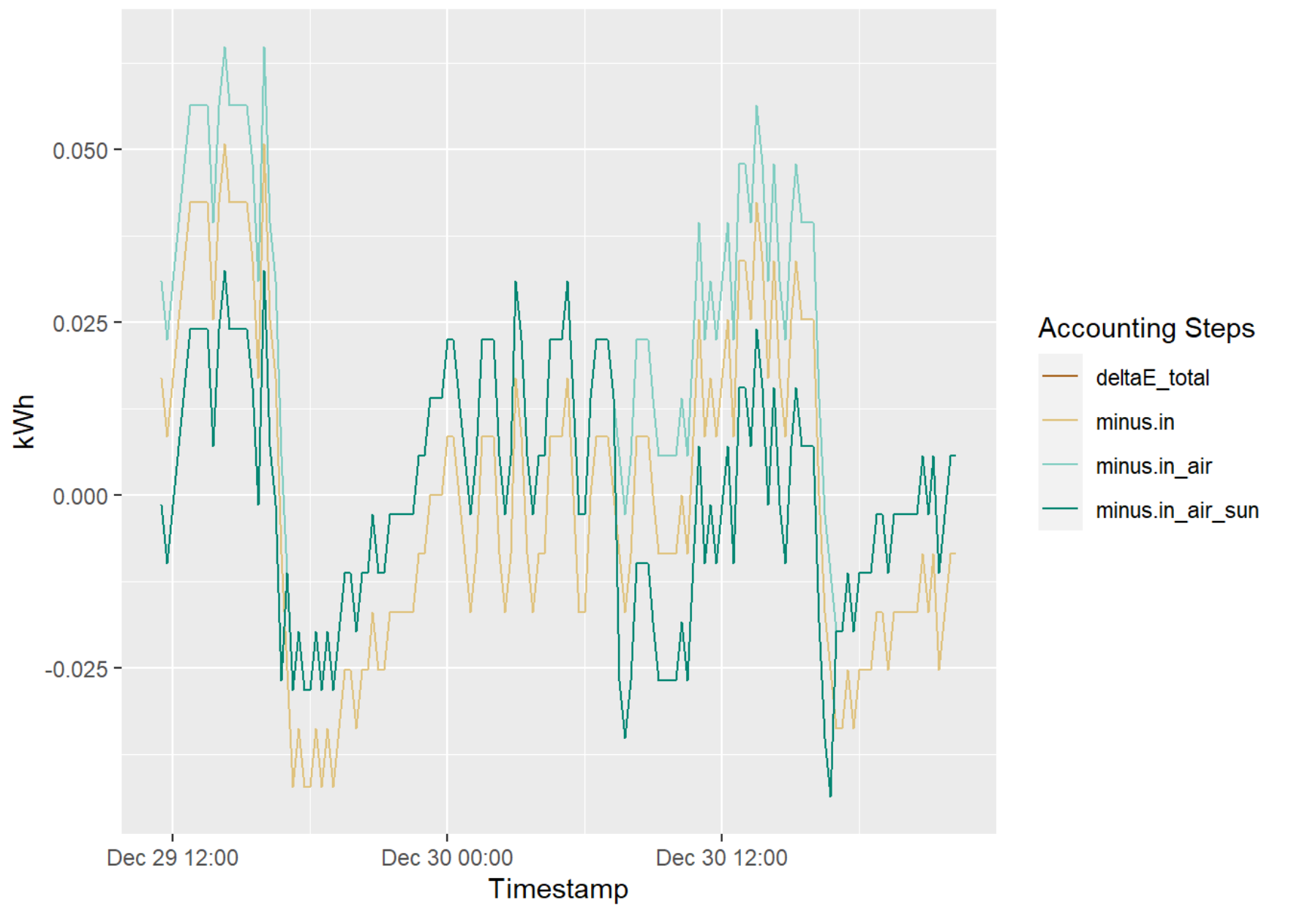 Room 2116
Room 2120
Room 2107
People Presence and CO2
Indoor (2116) and Outdoor CO2
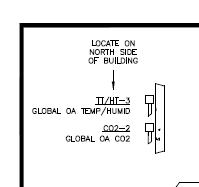 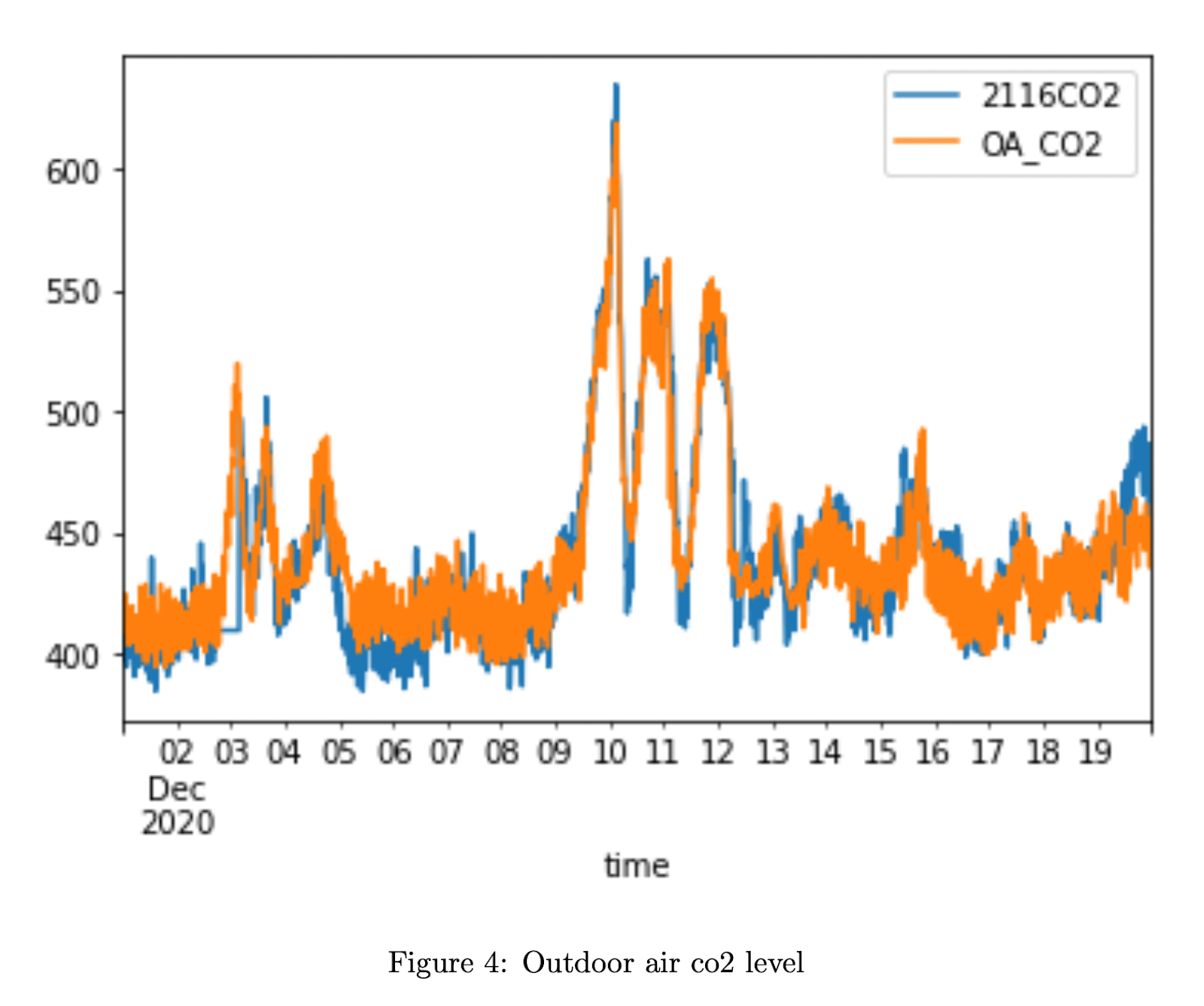 CO2 levels in 2107,2116,2120
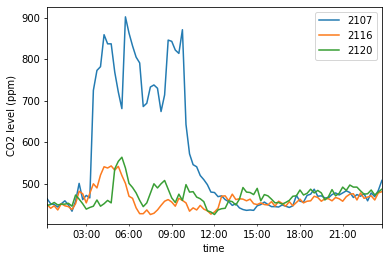 December 25, 2020
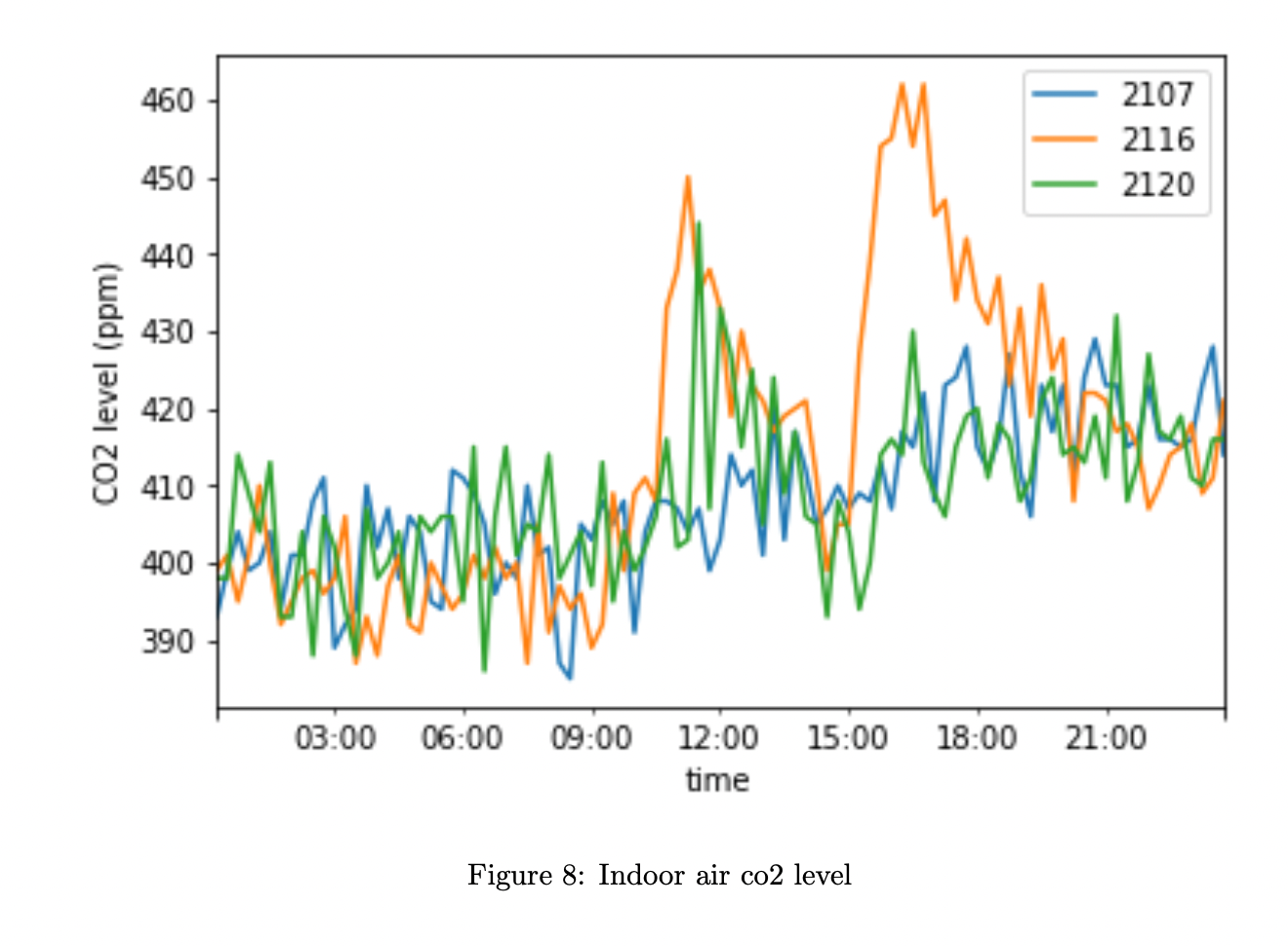 September 17, 2019 (Tuesday)
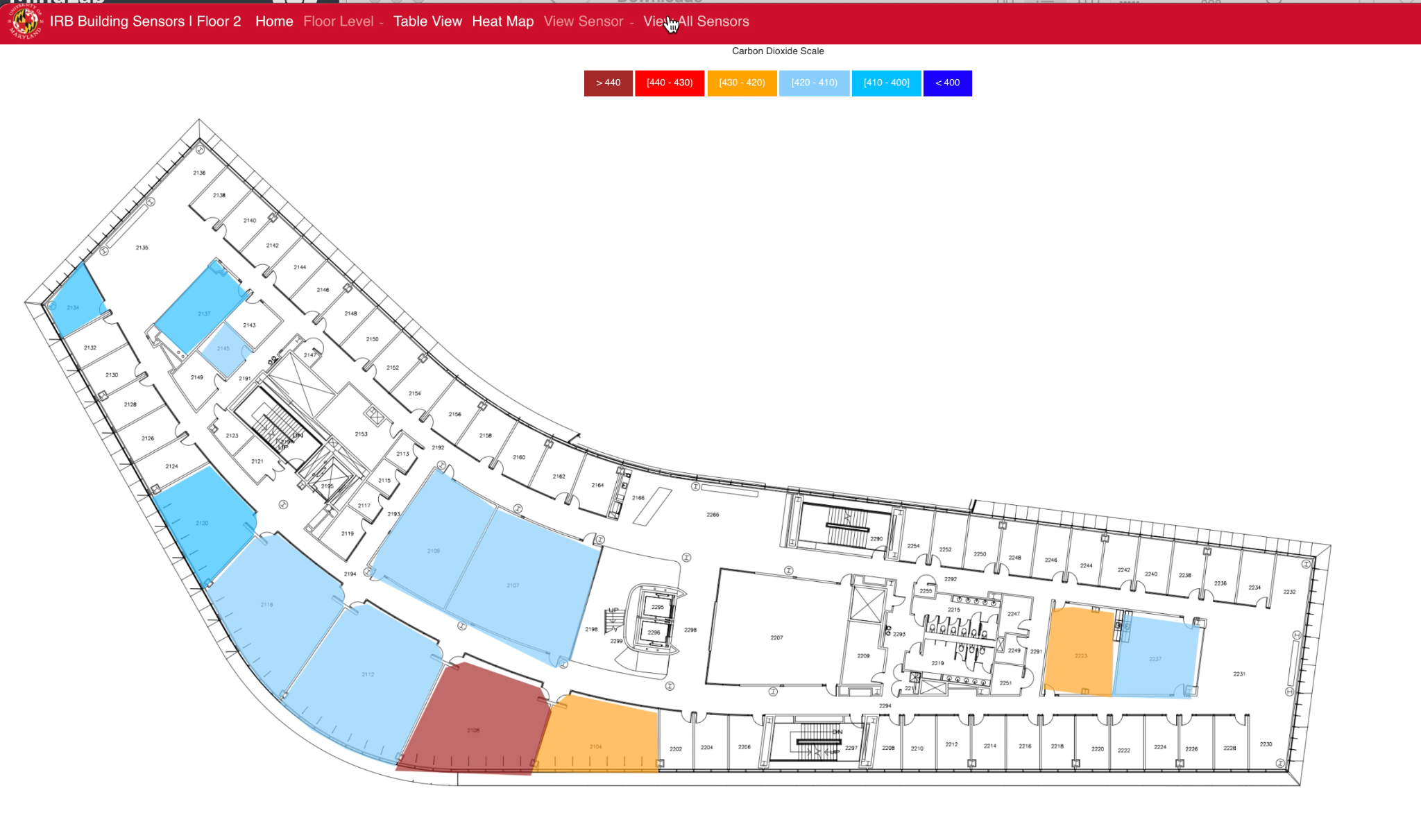 15
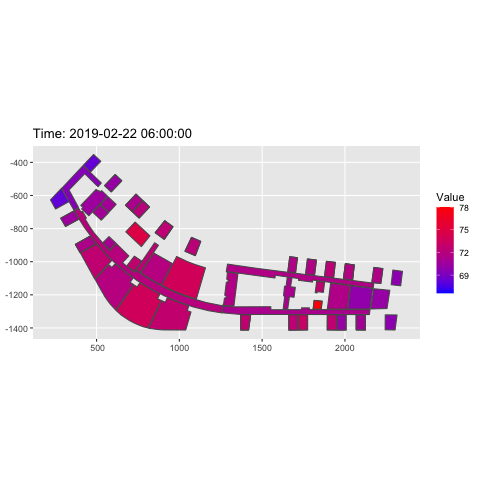 8/26/2021
Interactive web app to show Temperature on a given floor.
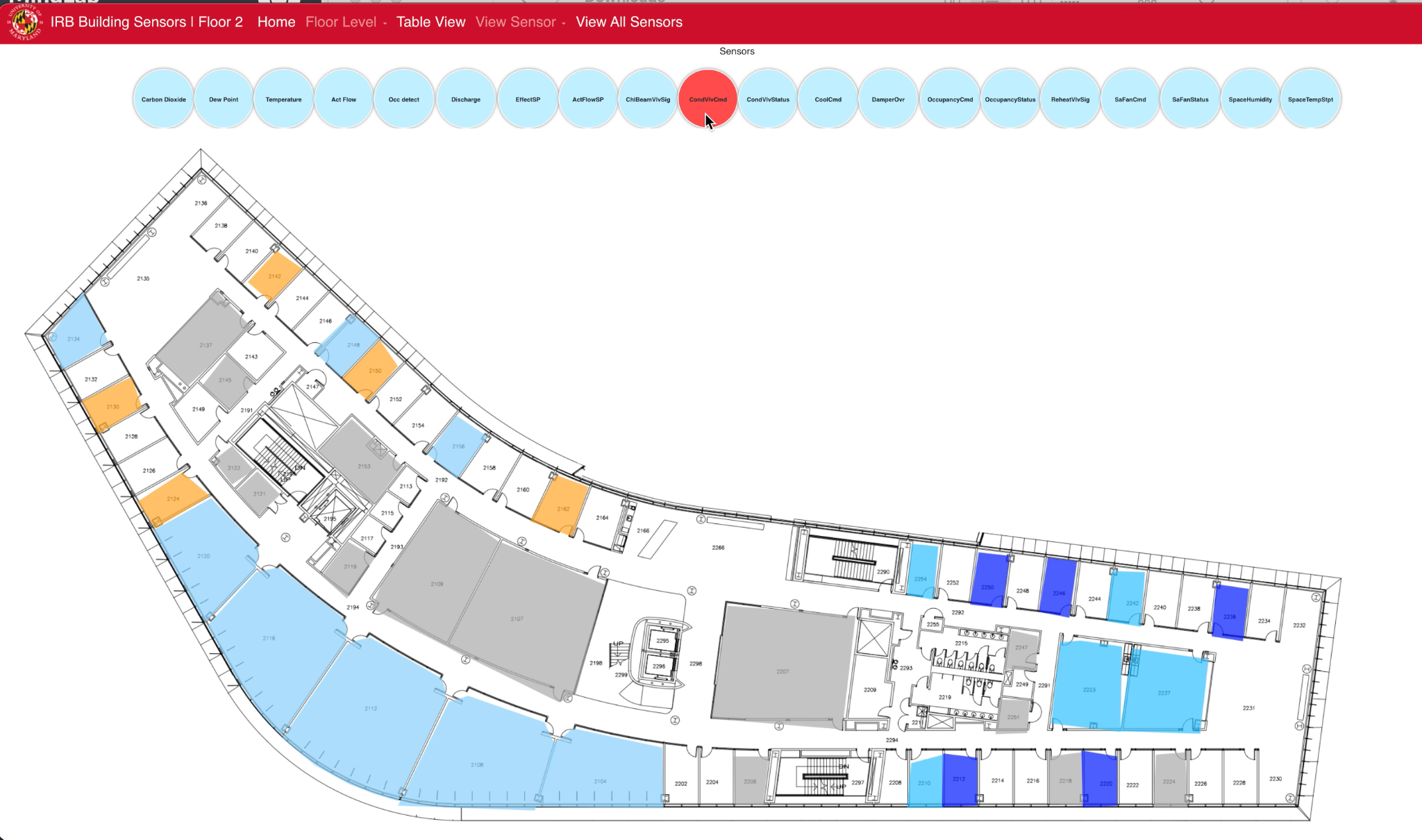 16
8/26/2021
Choose from a multitude of other sensors to view data for a given day and time.
Comfort Index- 2120
17
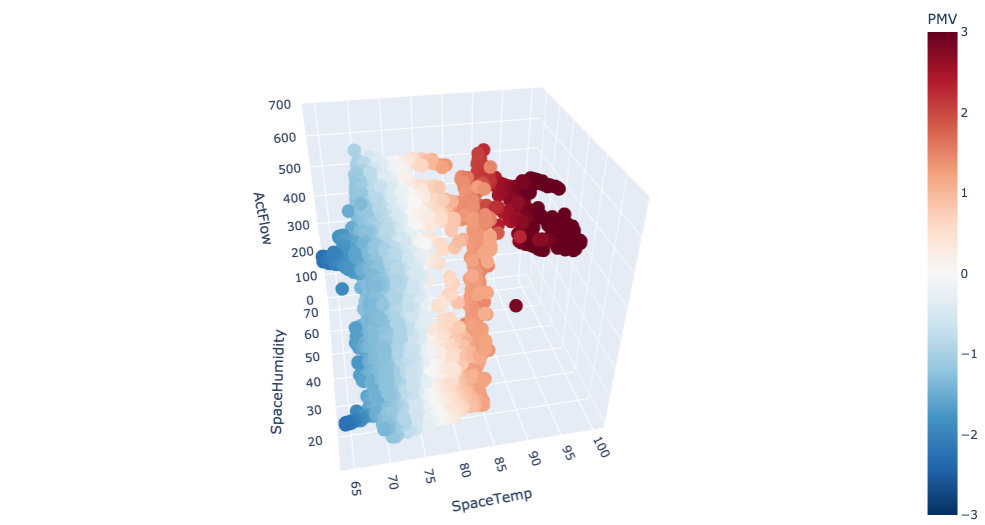 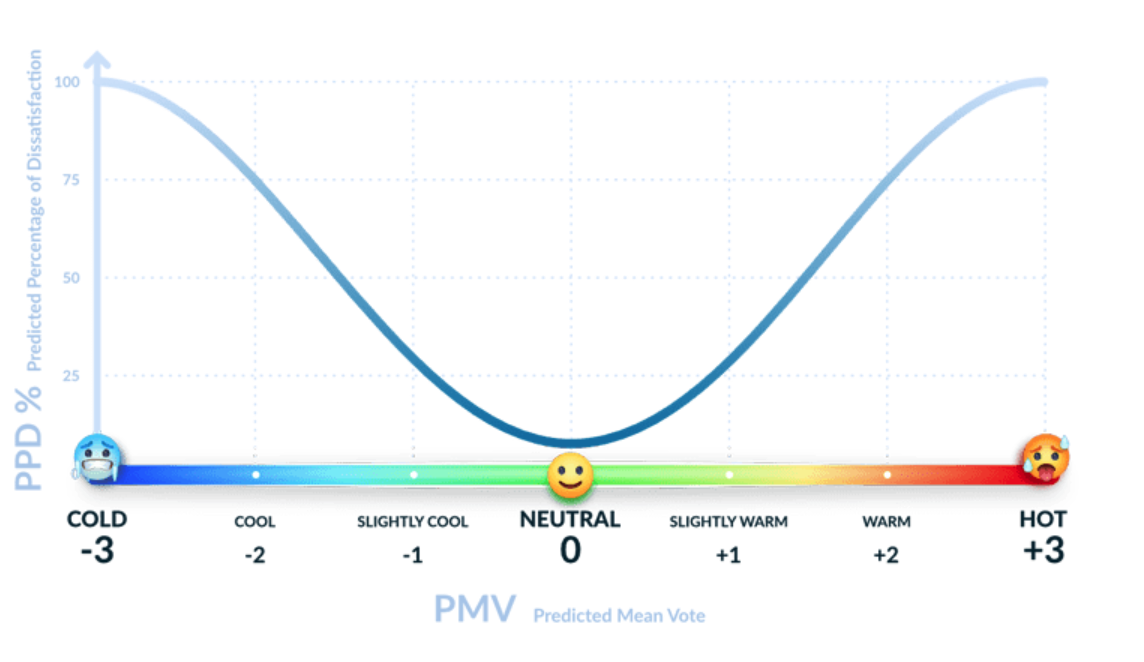 8/26/2021
2. Breathing Analytics
Breathing is the only autonomous process that we have conscious control over.
Talking
Breathing is affected by any physical or mental afflictions
Dataset
24/7 breathing data for months from about 100 subjects
25 samples per second of breathing 
Accelerometer readings
Infection – flu virus
Controlled Dataset
Using our own sensor
Under controlled conditions.
Steps
Noise cleanup
Segmentation into individual breaths
Classification of breaths
Identification of ailments
Spire Tag
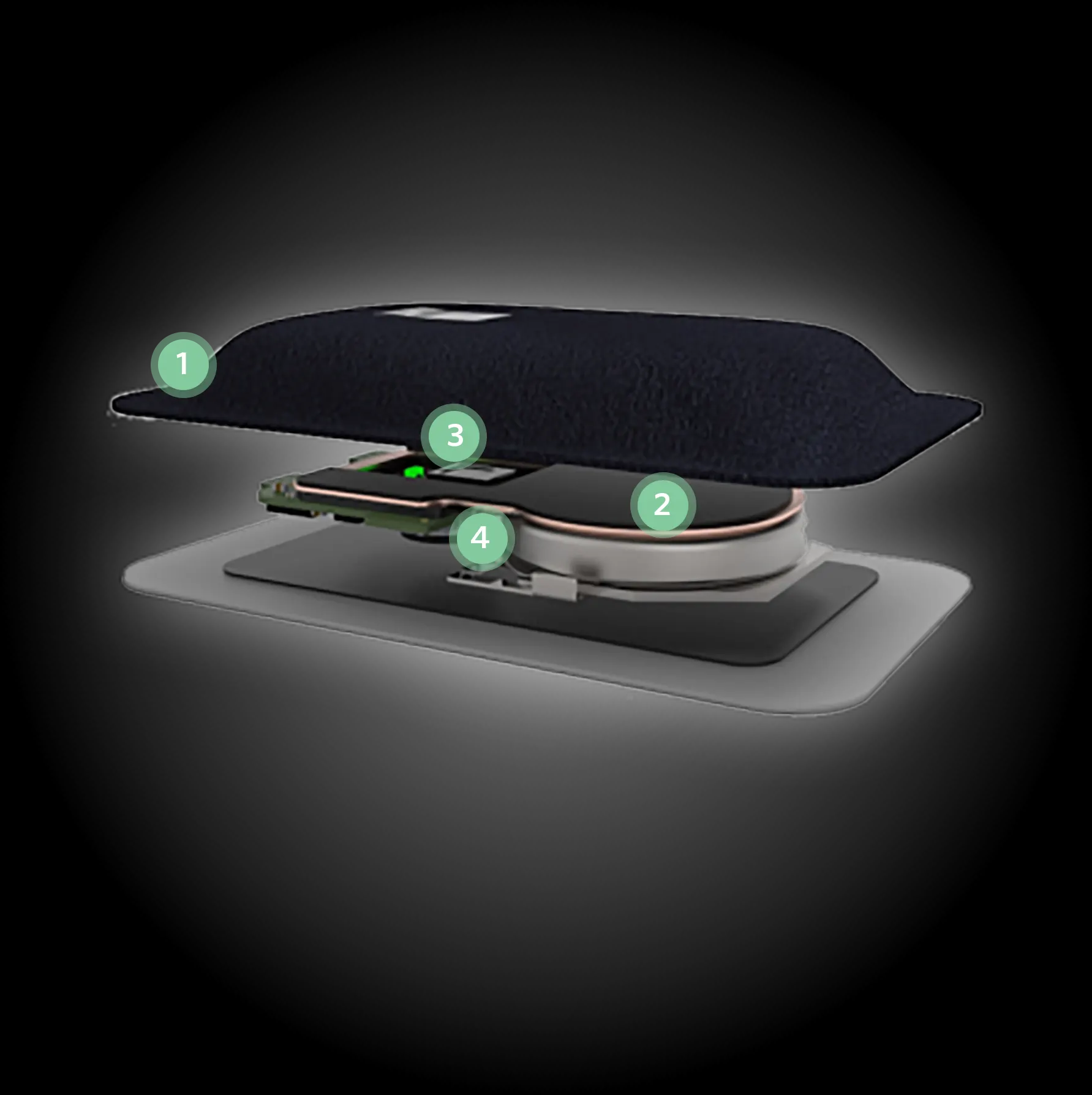 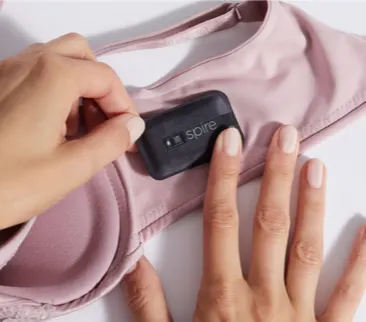 Sensors
Breathing Force Sensor
PPG
3 Axis Accelerometer

We have concentrated on the analysis of breathing patterns and anomalies
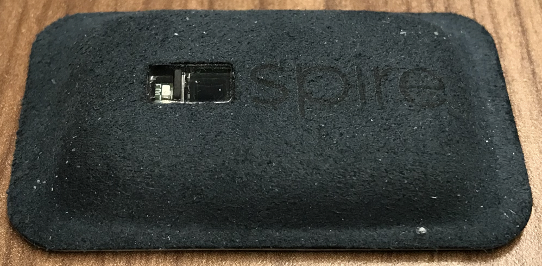 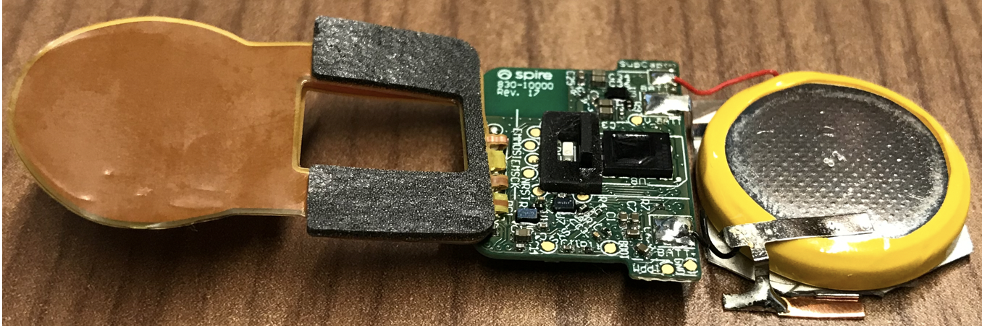 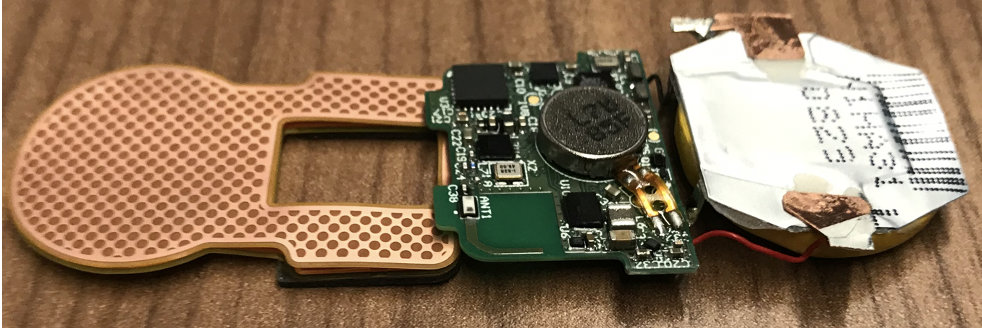 Tag Raw Data
ID		TAG			Time				TimeZone	Force		X	Y	Z	PPG	
319656	64F7DB2440F0644C	2019-05-13 15:48:00.015625	America/New_York	436994560	-1564	-8200	1588	10936
319656	64F7DB2440F0644C	2019-05-13 15:48:00.054688	America/New_York	437027328	-1356	-8224	1680	10928
319656	64F7DB2440F0644C	2019-05-13 15:48:00.09375	America/New_York	437371392	-1308	-8132	1728	10920
319656	64F7DB2440F0644C	2019-05-13 15:48:00.136719	America/New_York	437813760	-1380	-7980	1748	10920
319656	64F7DB2440F0644C	2019-05-13 15:48:00.175781	America/New_York	437977600	-1480	-7864	1696	10912
319656	64F7DB2440F0644C	2019-05-13 15:48:00.214844	America/New_York	437789184	-1492	-7760	1564	10904
319656	64F7DB2440F0644C	2019-05-13 15:48:00.253906	America/New_York	437608960	-1716	-7752	1484	10904
319656	64F7DB2440F0644C	2019-05-13 15:48:00.296875	America/New_York	437436928	-1692	-7904	1600	10888
319656	64F7DB2440F0644C	2019-05-13 15:48:00.335938	America/New_York	437371392	-1376	-7972	1588	10888
319656	64F7DB2440F0644C	2019-05-13 15:48:00.375		America/New_York	437305856	-1340	-8116	1568	10872
319656	64F7DB2440F0644C	2019-05-13 15:48:00.414062	America/New_York	437363200	-1324	-8148	1512	10864
319656	64F7DB2440F0644C	2019-05-13 15:48:00.457031	America/New_York	437404160	-1280	-8276	1500	
319656	64F7DB2440F0644C	2019-05-13 15:48:00.496094	America/New_York	437387776	-1660	-8272	1376	
319656	64F7DB2440F0644C	2019-05-13 15:48:00.535156	America/New_York	437101056	-1596	-8064	1792	
319656	64F7DB2440F0644C	2019-05-13 15:48:00.574219	America/New_York	437256704	-1444	-8188	1624	
319656	64F7DB2440F0644C	2019-05-13 15:48:00.617188	America/New_York	437314048	-1420	-8104	1696	
319656	64F7DB2440F0644C	2019-05-13 15:48:00.65625	America/New_York	437699072	-1552	-8128	1732
Reported measurements are relative values
Breathing Force data is continuous when the subject is using the tag
Sampling rate is 25/second (40 ms)
PPG data is not collected continuously
Breath Data
Some observations About Breathing
Patterns change rather rapidly
One must work with raw data
Patterns vary from individual to individual
Must make separate models for each individual
Spire Tag
The way it records breathing, the baseline gets affected by 
Change in posture
Moving
There is a significant difference in readings depending on where the tag is mounted
Waist – under the belt
On the waist like in underwear – where
Back strap
Full day plot
8/26/2020
22
Normal Breathing July 15, 2019
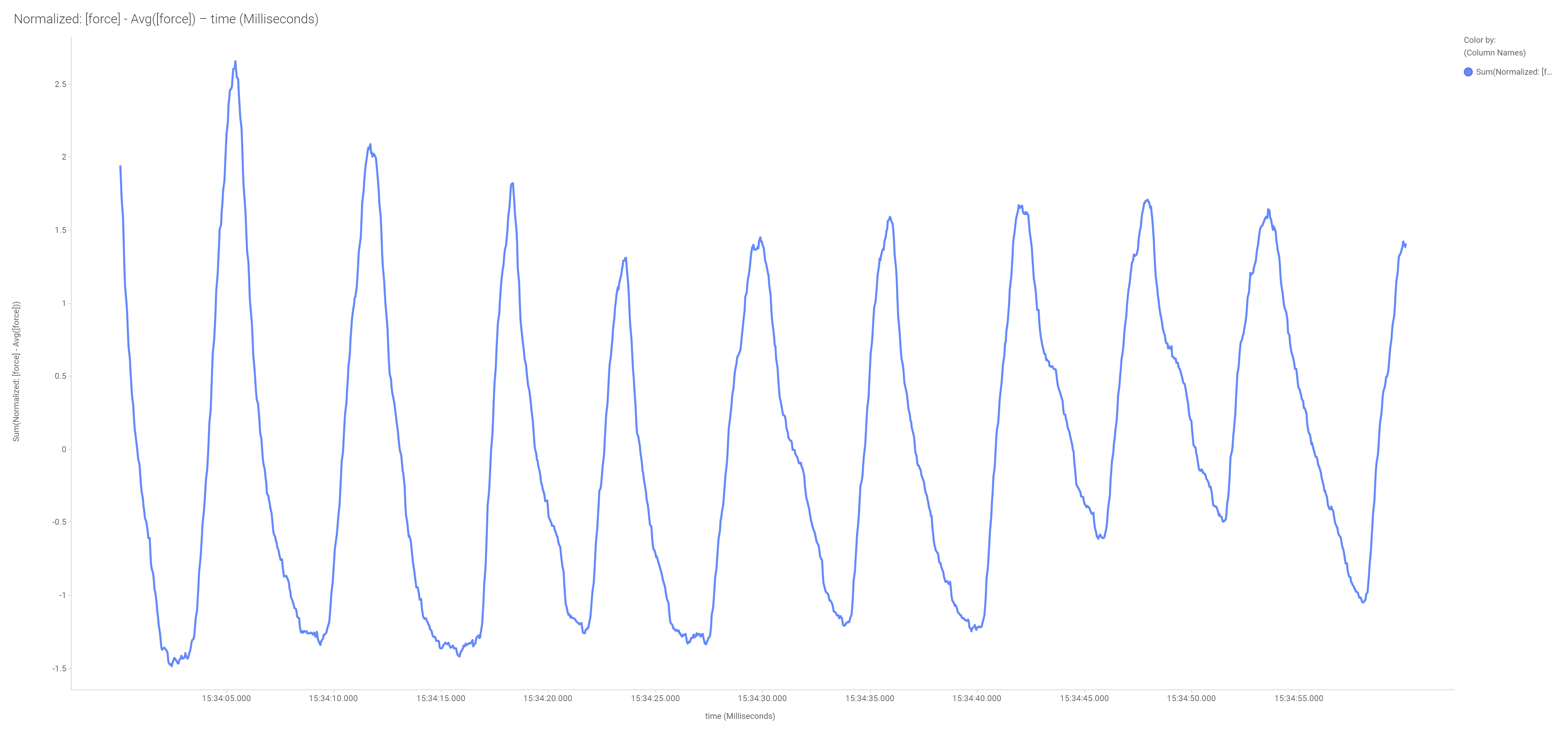 Talking July 15, 2019
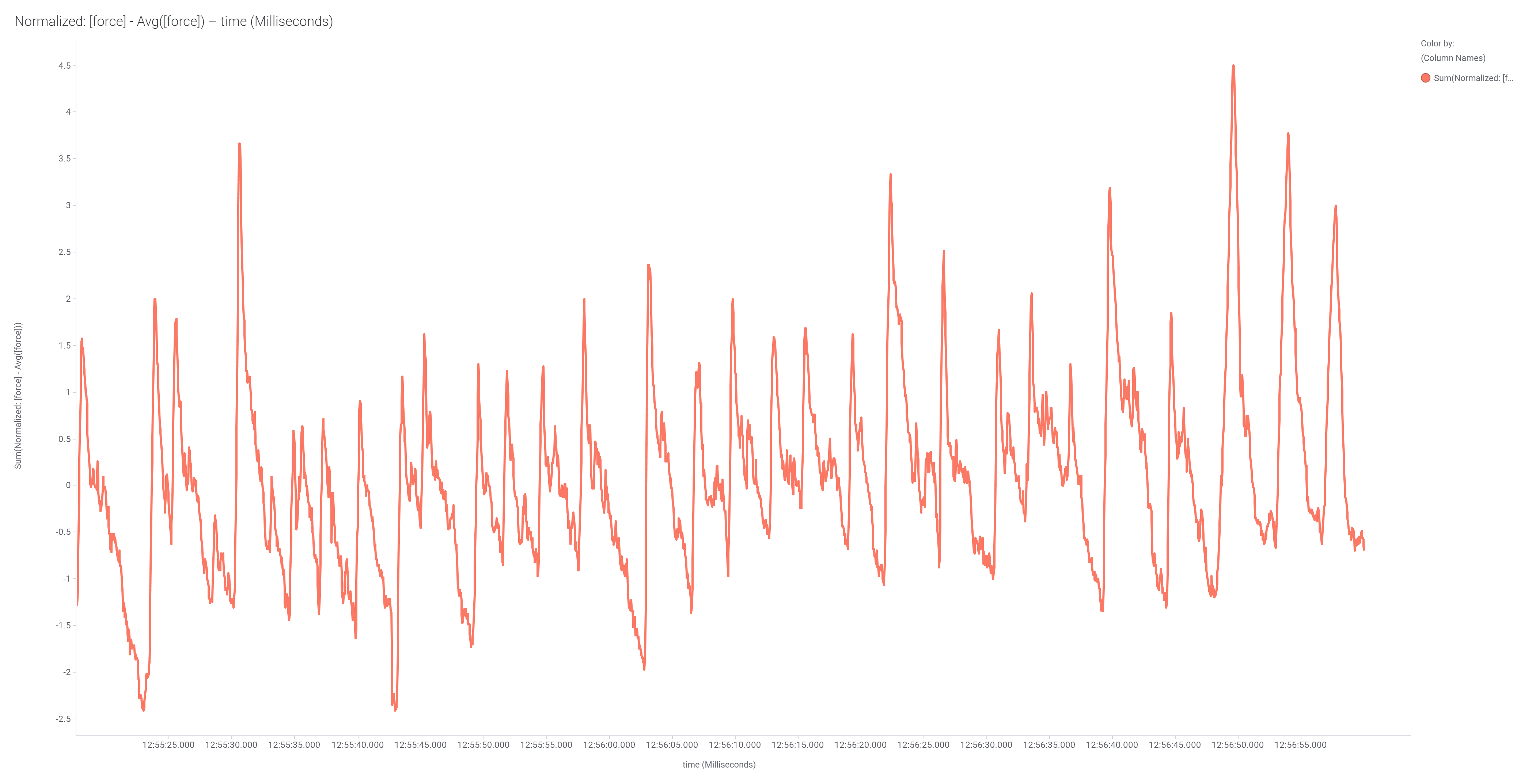 Humming  July 15, 2019
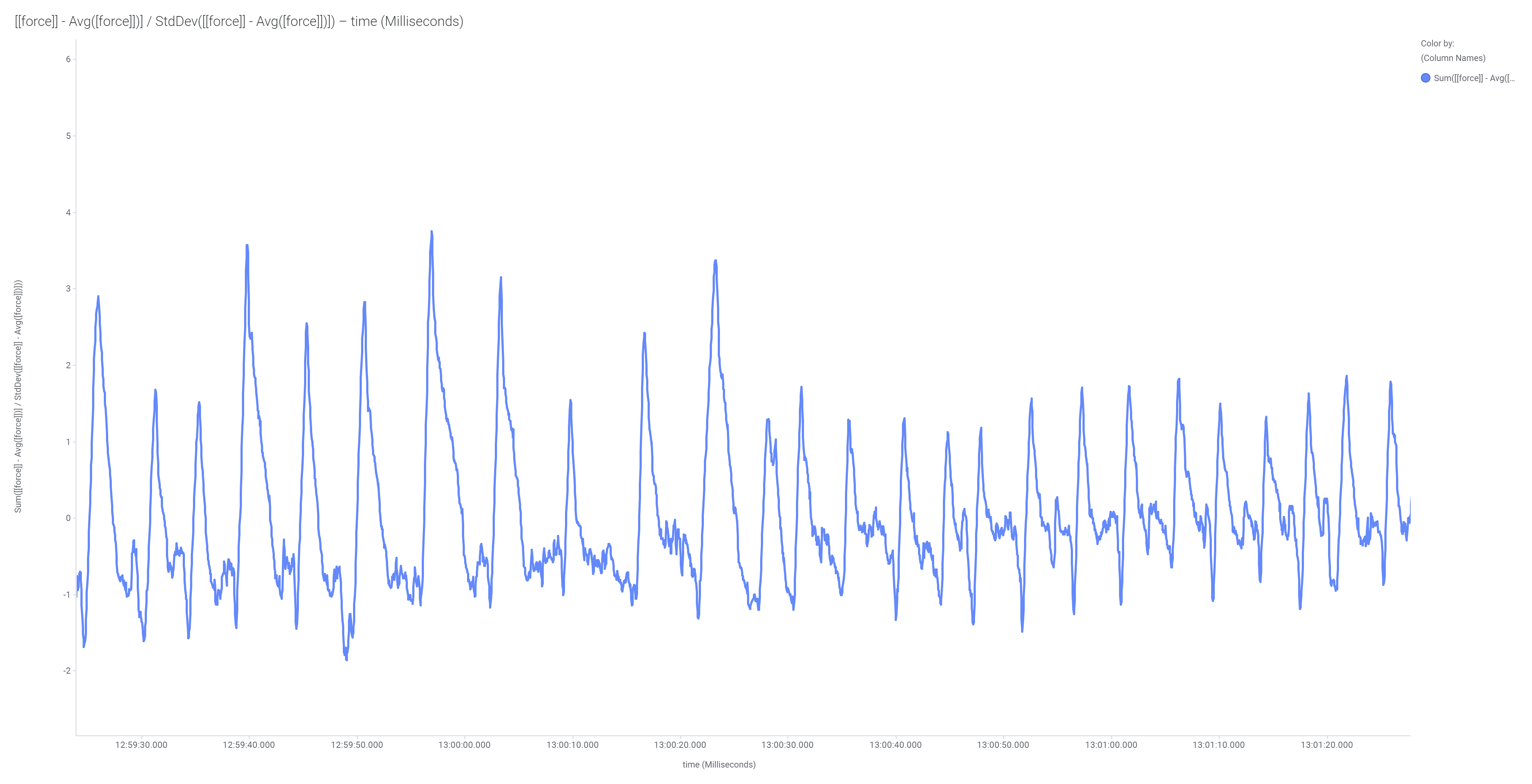 Sneezing  July 17, 2019
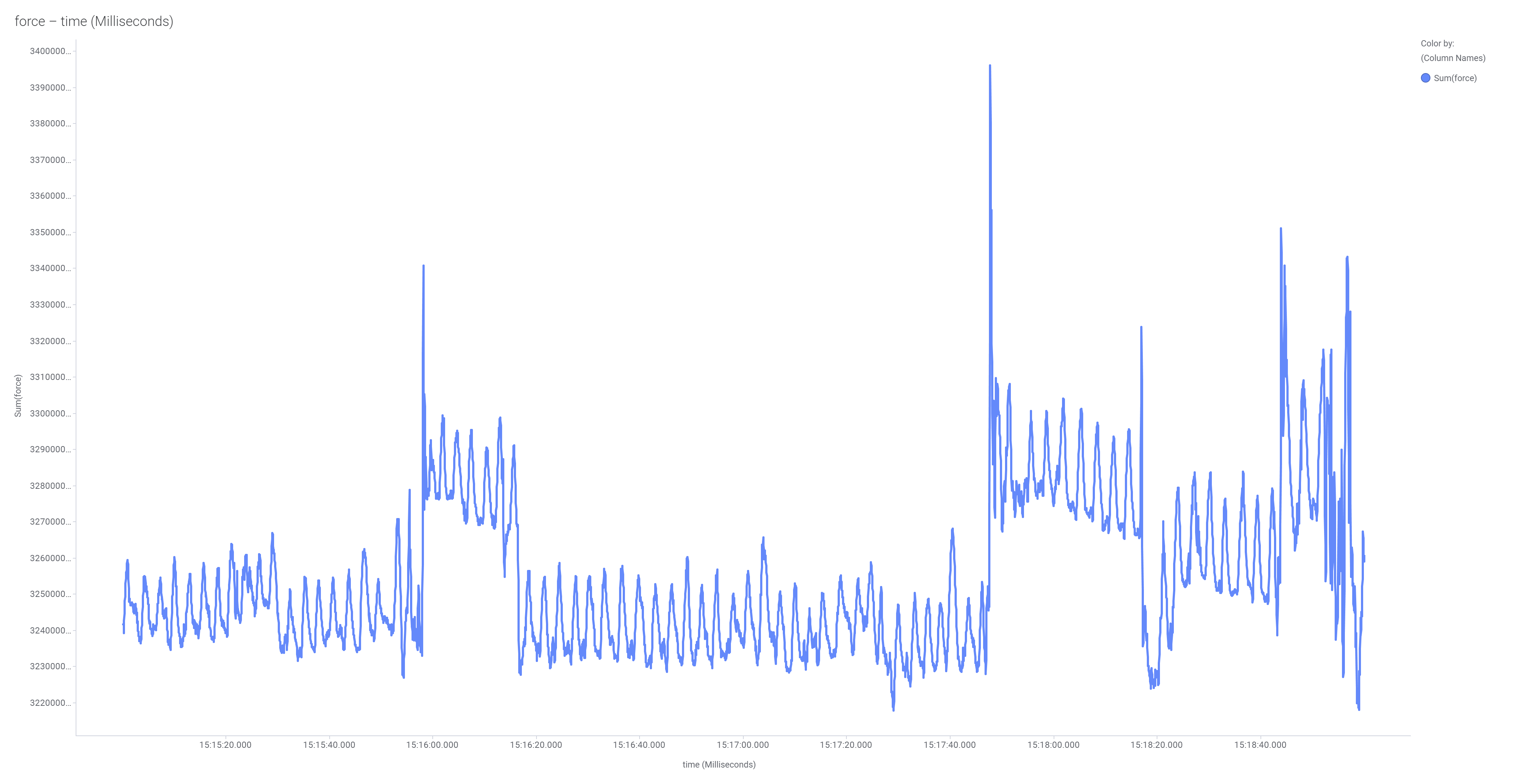 Phases of a Breath
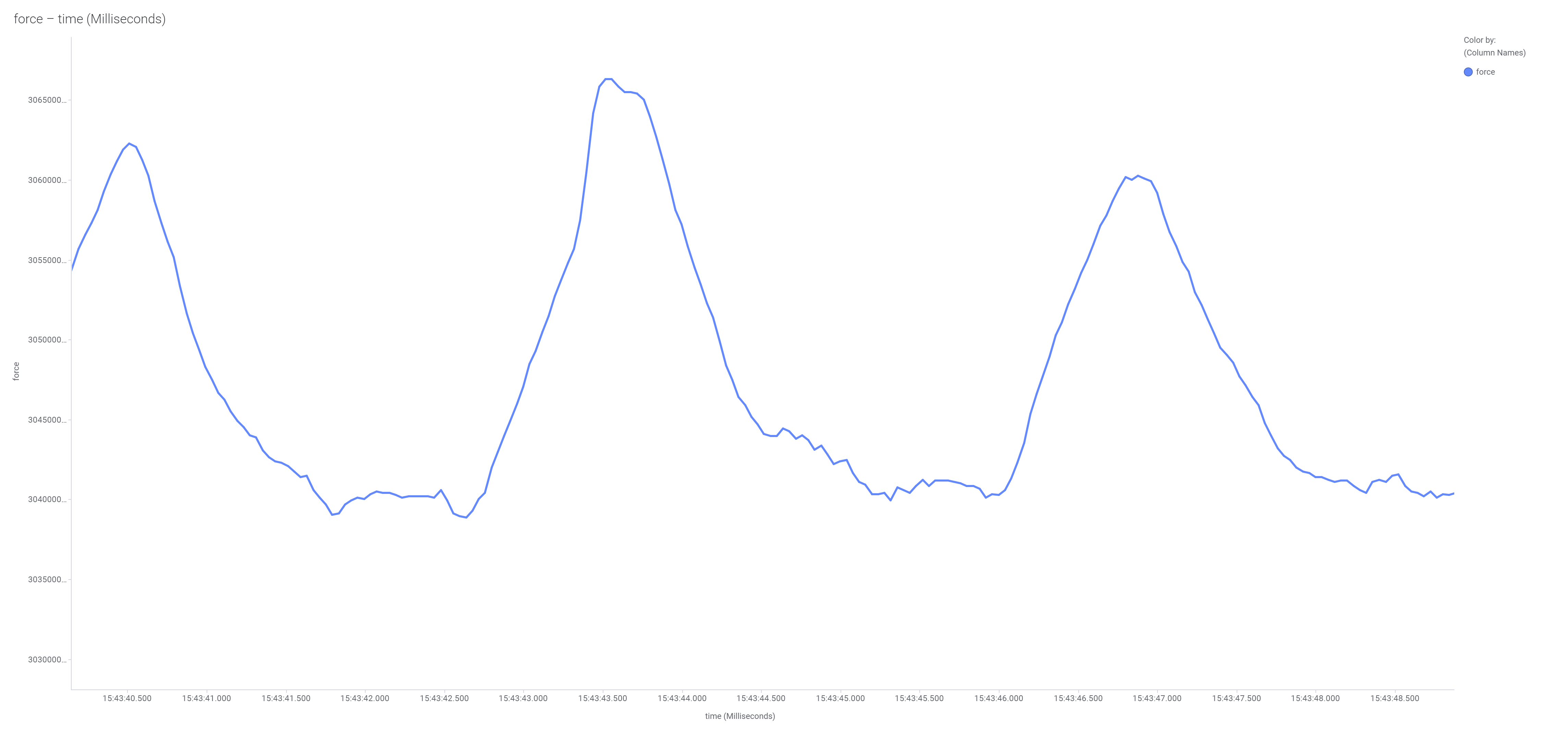 Range
Inhale
Exhale
Accelerometer
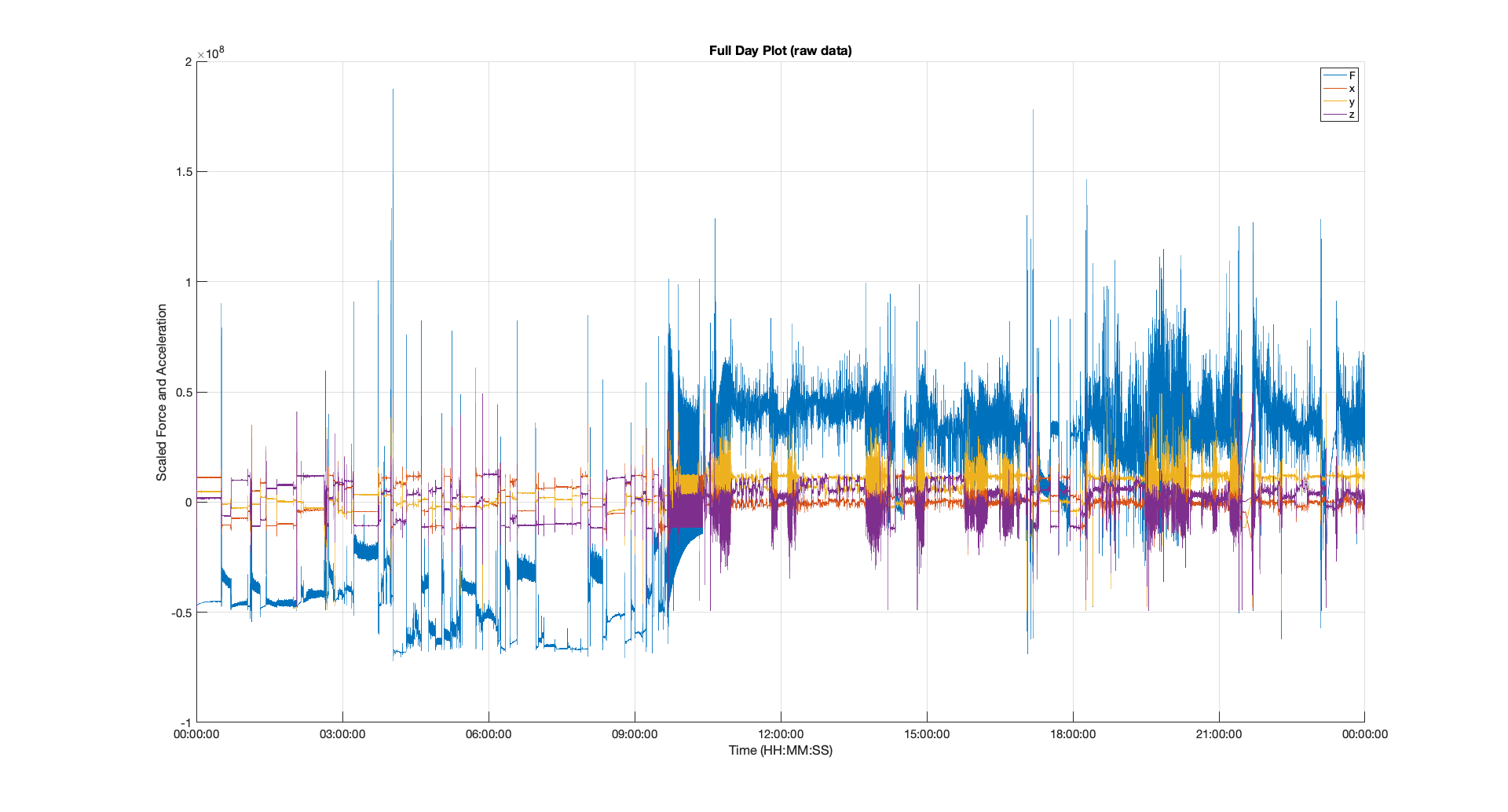 8/26/2020
28
Lay Positions Rotation
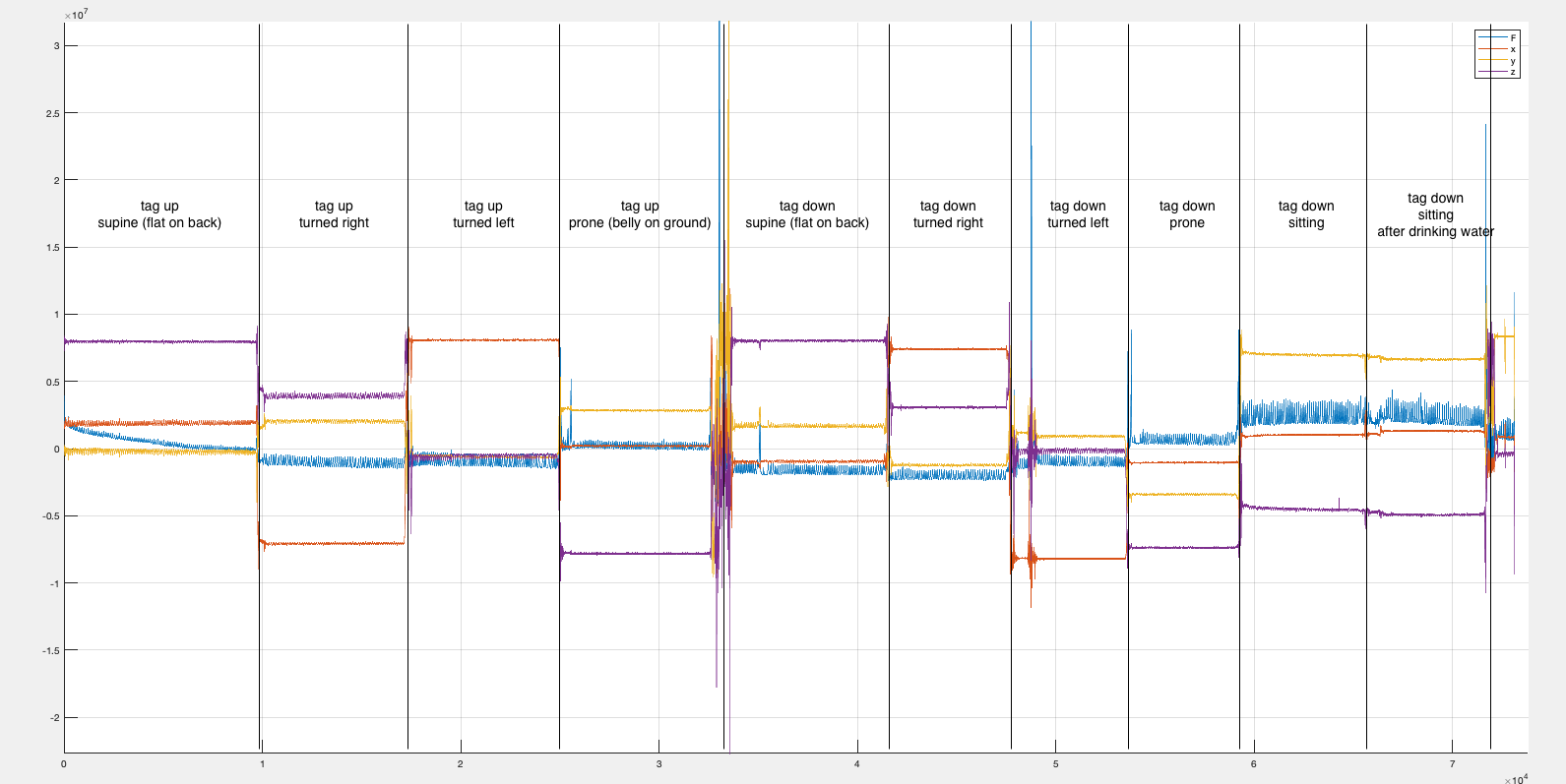 Turning in bed
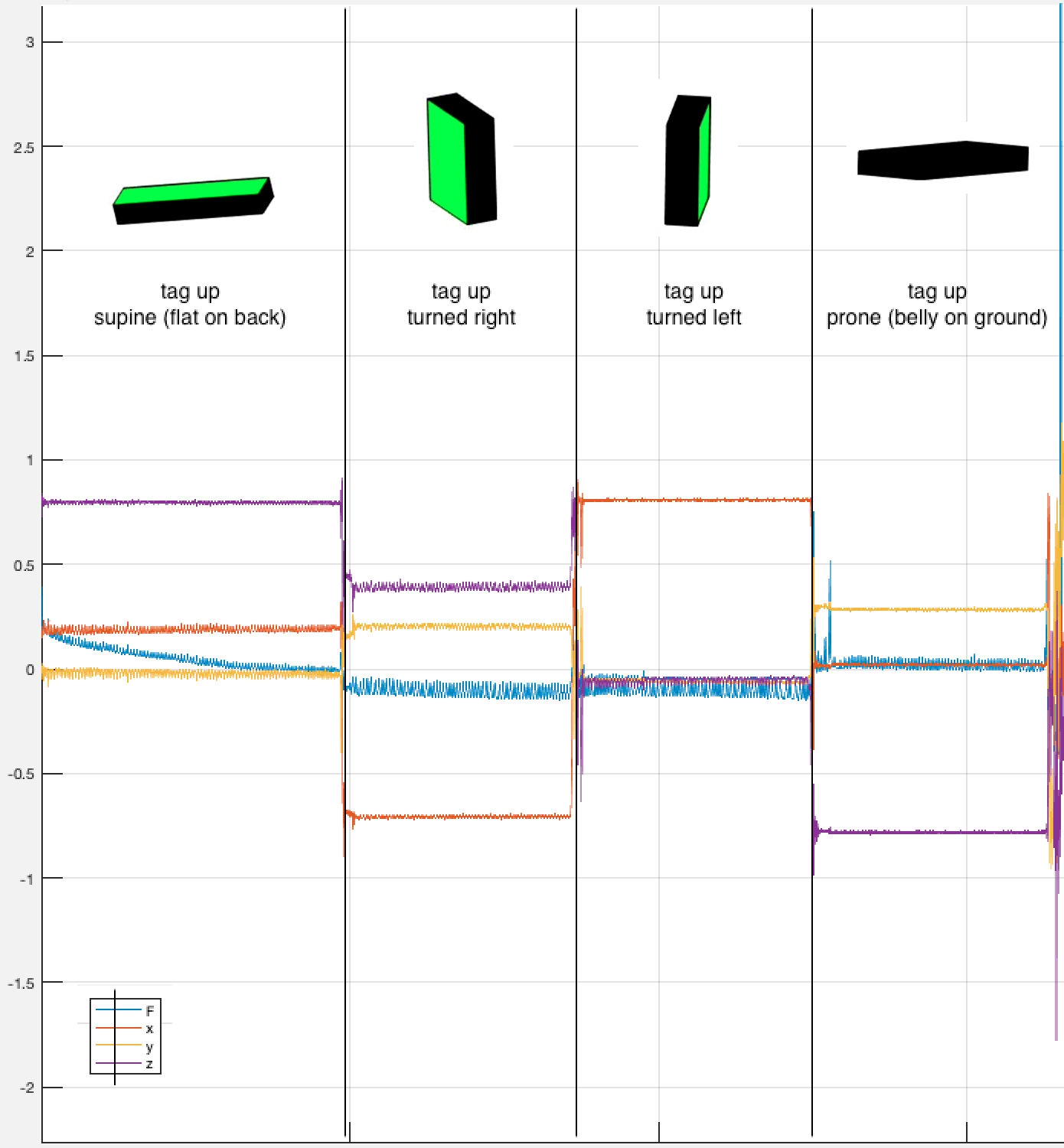 30
Normalization
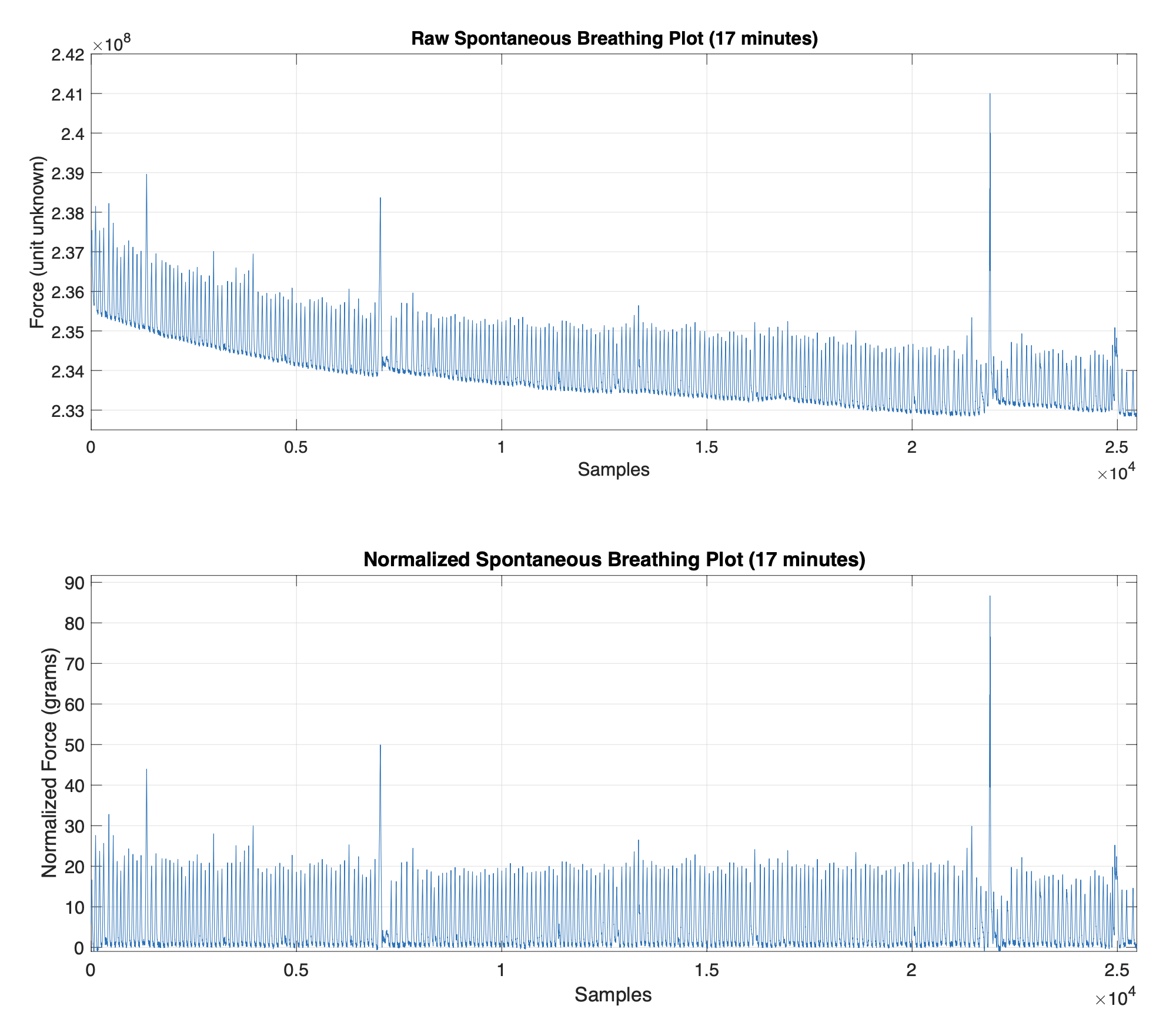 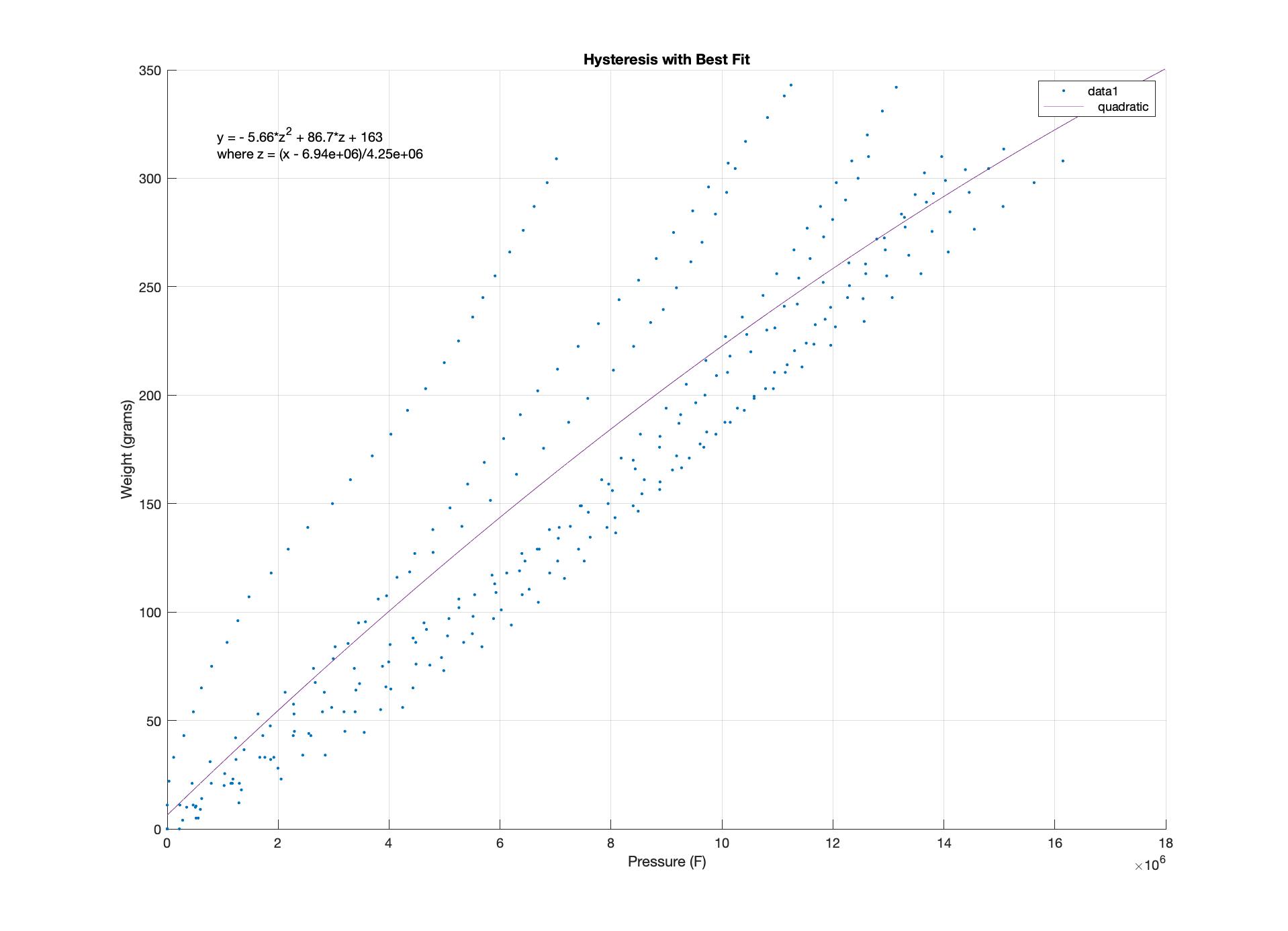 Hysteresis measurement and
scale normalization of breath segment
Posture Change segmentation for a Flu participant – indication of restlessness
8/26/2020
32
Breath Segmentation
8/26/2020
33
Typical breaths
3. Breathing to Speech
Can you infer speech from breathing pattern
Detection of vowels and consonants
Inferring what was said
LLM?
Detecting ailments from speech
4. Ayurvedic Healing
Ayurveda is an ancient system of medicine that originated in India over 3,000 years ago.
It focuses on balancing the body's three doshas—Vata (air & space), Pitta (fire & water), and Kapha (earth & water)—to maintain health and prevent disease.
Ayurveda emphasizes natural healing through diet, herbal remedies, yoga, meditation, detoxification, and lifestyle practices.
It is a holistic approach that considers physical, mental, and spiritual well-being.
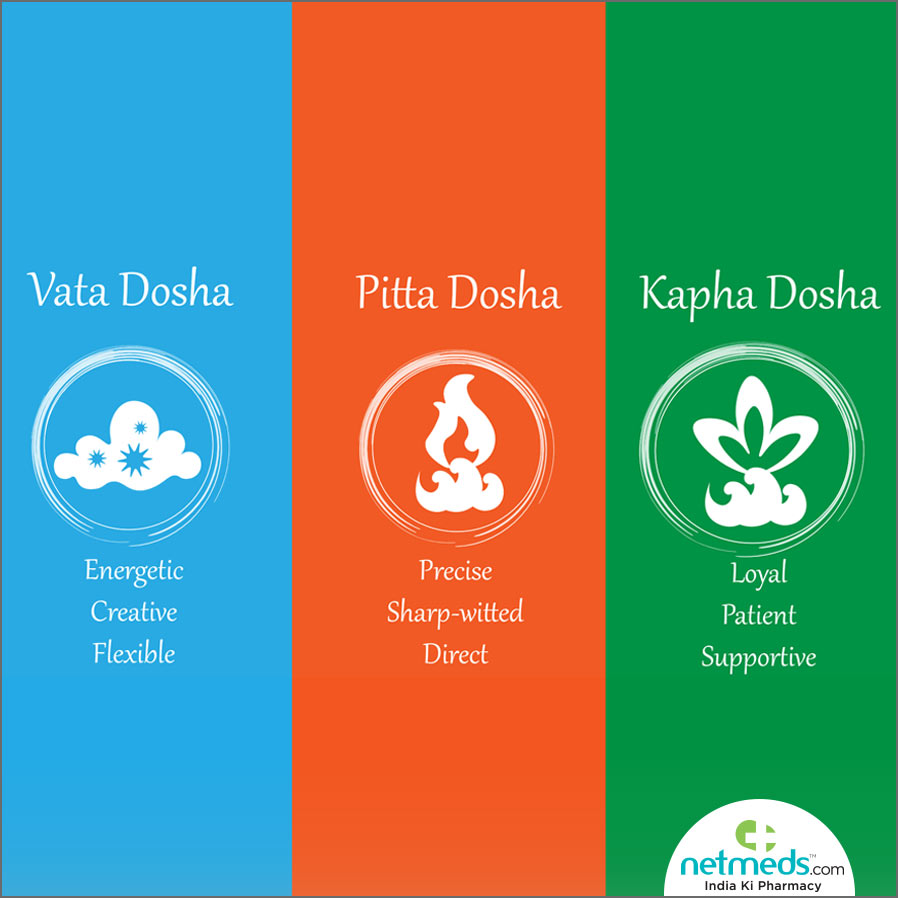 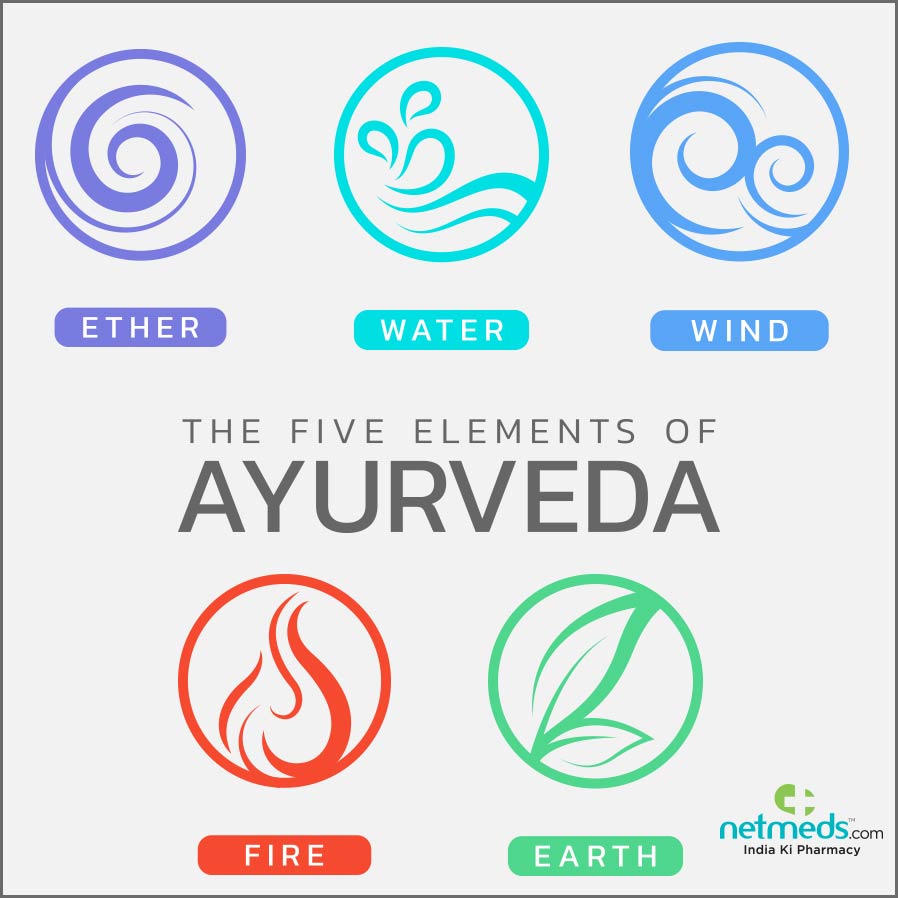 Ayurvedic Patients Dataset
From an Ayurvedic Hospital in Coimbatore 
 15 years of detailed patient records
 About 1.2 million records
 Data Analytics and Machine Learning.
5. Personal Digital Assistant
Functions
A system that knows (all) about me
Keeps track of my actions and interactions
Projects I am involved in
Friends I have
My likes and dislikes
Supports me in pointing out what I may have overlooked in a situation
When authorized, takes actions on my behalf
Input Sources
Phone
Watch
Sensors
..
Modes of operation
Online vs Offline
Cloud based vs edge based
Using LLMs
Interactions
Audio
Gestures
Visual
…
6. Mu Sigma
In a world of rising complexity, a NEW approach to problem solving is needed to scale and systematize better decision-making.
Solution Design
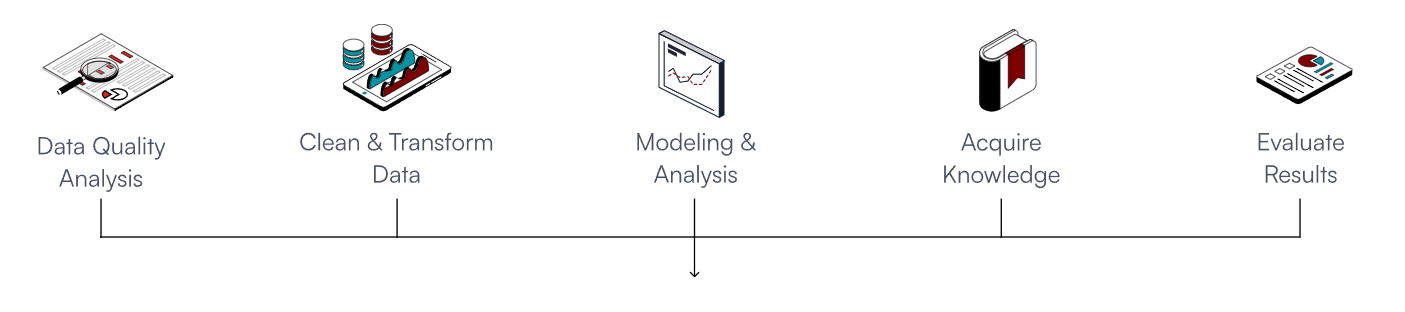 PreFabs & Accelerators